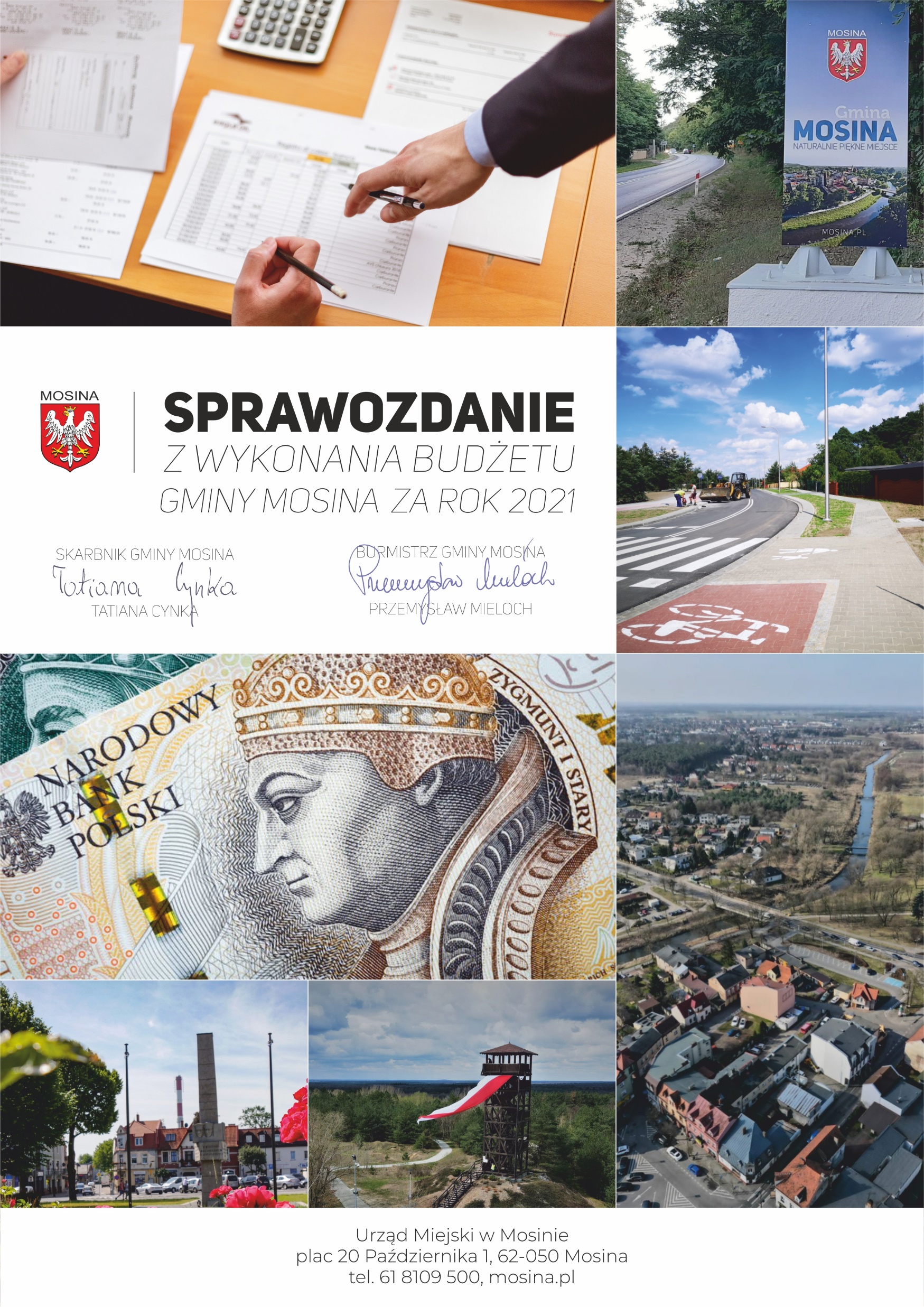 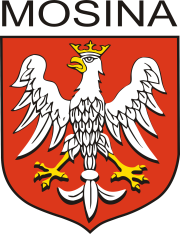 Budżet Gminy Mosina na 2021 rok  uchwalony został w dniu 21 stycznia 2021 r.  przez Radę Miejską w Mosinie uchwałą Nr XXXVIII/328/21 w wysokości 193.746.476,46 zł po stronie dochodów i 196.746.476,46 zł po stronie wydatków
Po zmianach wprowadzonych uchwałami Rady Miejskiej w Mosinie i zarządzeniami Burmistrza Gminy Mosina:
plan po stronie dochodów stanowi kwotę  207.618.942,86 zł, a po stronie wydatków 206.820.966,55 zł,
wykonanie dochodów za rok 2021 r. stanowi kwotę 211.090.325,83 zł, a wydatków 197.534.092,56 zł.
Planowany wynik budżetu tj. nadwyżka na dzień 31.12.2021 roku stanowiła kwotę 797.976,31 zł. Na dzień 31.12.2021 roku nadwyżka budżetu wyniosła 13.556.233,27 zł.
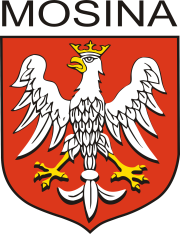 Największą grupę zaplanowanych dochodów stanowią działy:
 
Dochody od osób prawnych, osób fizycznych i od innych jednostek nie posiadających osobowości prawnej oraz wydatki związane z ich poborem  38,67% budżetu ogółem 
Rodzina  26,14% budżetu ogółem 
Różne rozliczenia (w tym: część oświatowa subwencji)  20,92% budżetu ogółem
Realizacja dochodów budżetowych 2021 r.:
plan 207.618.942,86 zł, wykonanie  211.090.325,83 zł, tj.101,67%
 

dochody bieżące   
plan 191.086.831,70 zł
wykonanie  195.062.891,21 zł, tj.102,08%
 

dochody majątkowe 
plan 16.532.111,16 zł
wykonanie 16.027.434,62 zł, tj.96,95%
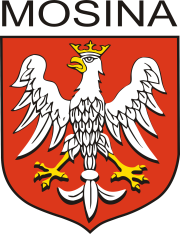 Struktura dochodów w 2021 roku
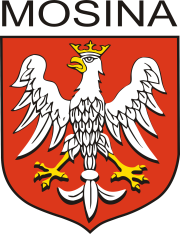 Wpływy z podatków lokalnych w 2021 roku
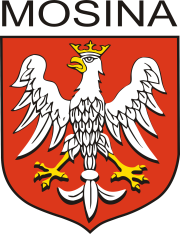 Wpływy z podatków przekazywanych przez Urzędy Skarbowe w 2021 roku
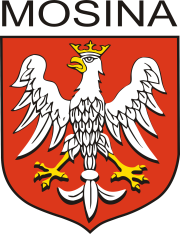 Udział gminy w podatkach stanowiących dochód budżetu państwa w 2021 r.
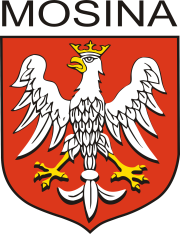 Wpływy z podatku dochodowego od osób fizycznych (PIT)
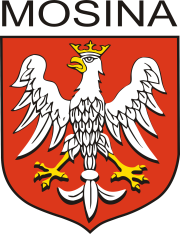 Wpływy z podatku dochodowego od osób prawnych (CIT)
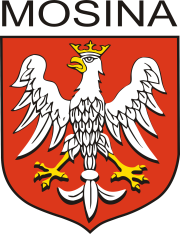 Wpływy z opłat w 2021 roku
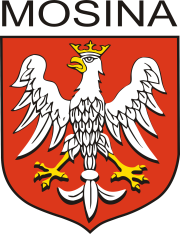 Opłata targowa w 2021 roku  - rekompensata
W 2021 roku nie pobierano opłaty targowej
Ustawodawca ustalił, iż z tytułu niepobierania opłaty targowej w tym okresie, jednostkom samorządu terytorialnego przysługuje rekompensata ze środków Funduszu Przeciwdziałania COVID-19, a podstawę do wyliczenia tej rekompensaty, stanowią dochody z tytułu opłaty targowej za 2019 rok w sprawozdaniach jst.
W związku z powyższym w budżecie gminy Mosina po stronie dochodów w miejsce dochodów z opłaty targowej zaplanowano wpływy z rekompensaty ze środków Funduszu Przeciwdziałania COVID-19 w kwocie 274.598,00 zł. 
Ich wykorzystanie (przeznaczenie)  podlega ogólnym zasadom gospodarki budżetowej.
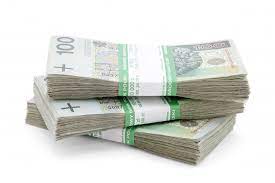 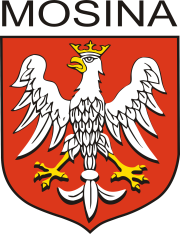 Gmina Mosina w 2021 roku otrzymała środki pochodzące z Funduszu Przeciwdziałania COVID-19 w wysokości 888.400,00 zł z przeznaczeniem na realizację zadania polegającego na rozwijaniu szkolnej infrastruktury w ramach programu „Laboratoria przyszłości”.
Środki zostały przekazane jednostkom oświatowym (Szkoły Podstawowe) z terenu gminy Mosina wg poniższego zestawienia:
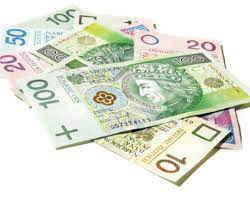 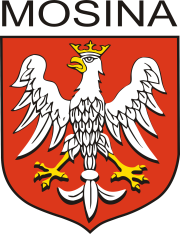 W  2021 r. Gmina Mosina otrzymała w ramach Rządowego Funduszu Inwestycji Lokalnych 1.800.000,00 zł z przeznaczeniem na zadania inwestycyjne.
Rządowy Fundusz Inwestycji Lokalnych (RFIL) to program, w ramach którego rządowe środki trafiają do gmin, powiatów i miast w całej Polsce na inwestycje bliskie ludziom. Wsparcie jest bezzwrotne i pochodzi z Funduszu Przeciwdziałania COVID-19.
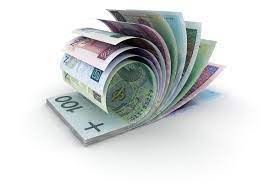 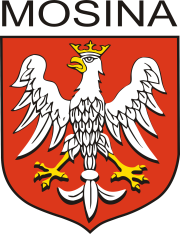 Gmina Mosina w 2021 roku otrzymała w ramach Rządowego Funduszu Rozwoju Dróg 4.023.120,51 zł z przeznaczeniem na zadanie inwestycyjne.
Jest to zadanie 2-letnie, a zakończenie wykonania zadania przewiduje się w 2022 roku. Całkowity koszt realizacji zadania szacowany jest na kwotę 8.738.601,64 zł, z czego w roku 2021 przeznaczono środki w kwocie 2.156.834,99 zł, a na rok 2022 w kwocie 6.581.766,65 zł.
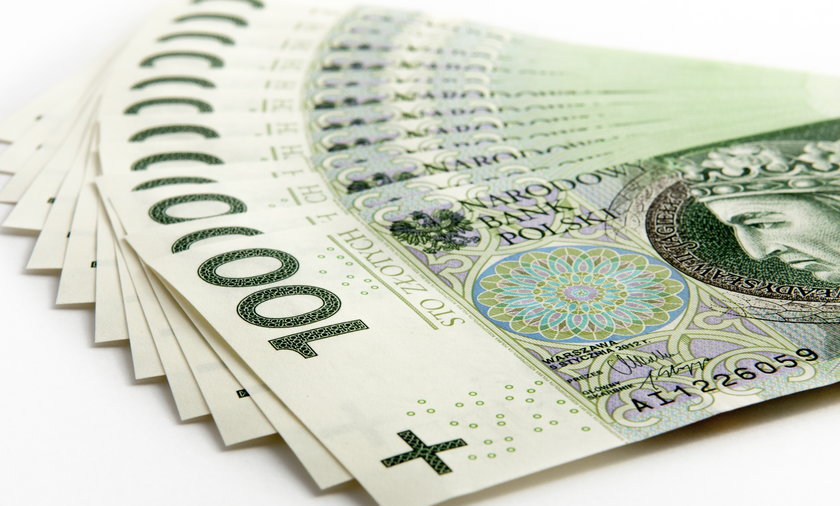 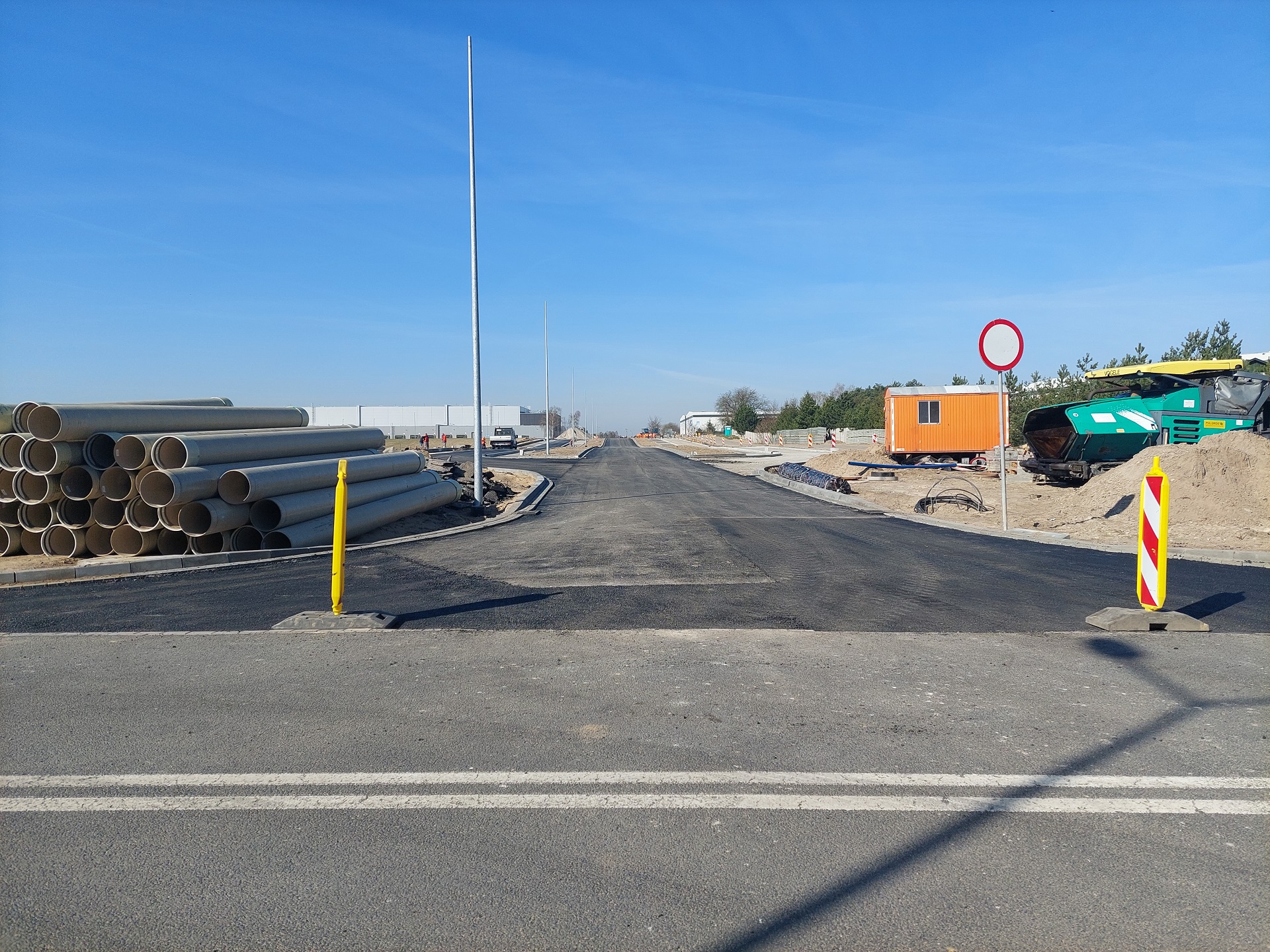 Rządowy Fundusz Rozwoju Dróg (RFRD), zgodnie z ustawą z dnia 23 października 2018 roku powołany został dla wsparcia finansowego dla jednostek samorządu terytorialnego. RFRD to mechanizm wieloletni, zapewniający finansowanie dużych inwestycji samorządowych, pozwalający na stworzenie w przyszłości spójnej sieci dróg lokalnych.
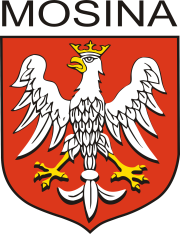 Środki subwencyjne dla JST w 2021 roku na dofinansowanie zadań własnych
W związku z art. 8 uchwalonej w dniu 14 października 2021 r. ustawy: 
-        o zmianie ustawy o dochodach jednostek samorządu terytorialnego oraz niektórych innych ustaw, w roku 2021  przekazano jednostkom samorządu terytorialnego dodatkowe środki z budżetu państwa na wsparcie finansowe w realizacji zadań własnych.
W roku 2021 Gmina Mosina pozyskała 7.207.626,00 zł z tytułu uzupełnienia subwencji ogólnej
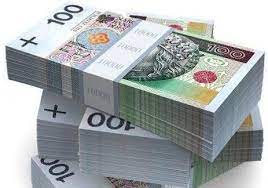 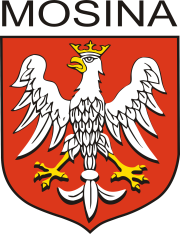 Realizacja wydatków budżetowych za 2021 rok: 
plan 206.820.966,55 zł
wykonanie  197.534.092,56 zł, tj.95,51%
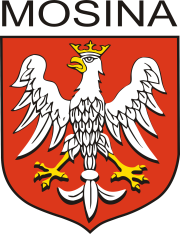 Jak przedstawia powyższy wykres:
 
wydatki majątkowe stanowią 12% wykonanych wydatków ogółem,  
 
wydatki bieżące stanowią 88% wykonanych wydatków ogółem.
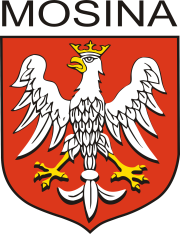 Największą grupę zaplanowanych wydatków stanowią działy:
 
Gospodarka komunalna 8,72% budżetu ogółem 
Oświata i wychowanie 34,64% budżetu ogółem
Rodzina 26,64% budżetu ogółem
Realizacja wydatków budżetowych 2021 r.:
plan 206.820.966,55 zł, wykonanie 197.534.092,56 zł, tj.95,51%
 
wydatki bieżące   
plan 178.684.631,30 zł
wykonanie 173.789.426,35 zł, tj.97,26%
 
wydatki majątkowe 
plan 28.136.335,25 zł
wykonanie 23.744.666,21  zł, tj.84,39%
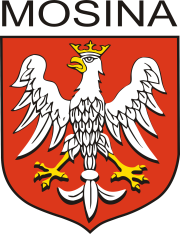 Wykonanie wydatków w ramach funduszu sołeckiego, funduszu do dyspozycji jednostek pomocniczych oraz dodatkowego funduszu jednostek pomocniczych w odniesieniu do wykonanych wydatków ogółem w 2021 roku
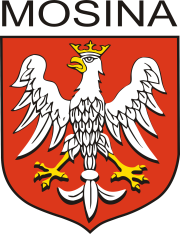 Dotacje i wpłaty na rzecz innych jednostek udzielone z budżetu Gminy Mosina w 2021 roku wyniosły 20.973.540,85
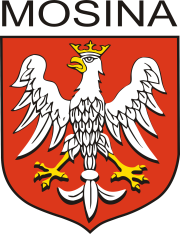 Analiza wydatków bieżących Gminy Mosina i wydatków ponoszonych w działach 801 i 854 Budżetu Gminy w latach 2017-2021
Podsumowanie:
Wzrost wydatków bieżących Gminy Mosina na przestrzeni lat 2017-2021 wynika m.in. z ok. 10% corocznego wzrostu wydatków bieżących związanych z kosztami funkcjonowania placówek oświatowych
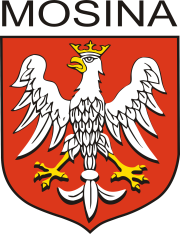 Analiza wydatków bieżących Gminy Mosina i wydatków ponoszonych w działach 801 i 854 Budżetu Gminy w latach 2017-2021
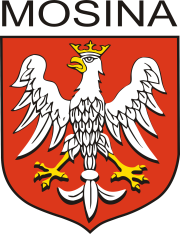 ZGO Sp. z o.o. w Jarocinie – Wielkopolskie Centrum Recyklingu
W dniu 4 lutego 2021 roku Gmina Mosina złożyła w formie aktu notarialnego oświadczenie o przystąpieniu do „ZGO Sp. z o.o. w Jarocinie – Wielkopolskie Centrum Recyklingu” i objęciu 434 udziałów, pokrywając je wkładem pieniężnym w kwocie 399.510,02 zł.
ZGO Sp. z o.o. w Jarocinie – Wielkopolskie Centrum Recyklingu jest największą instalacją mechaniczno-biologicznego przetwarzania odpadów w Wielkopolsce. Nowoczesność  zakładu polega przede wszystkim na nieszablonowych i innowacyjnych rozwiązaniach technologicznych.
Obecnie spółka na mocy porozumienia międzygminnego zrzesza 22 samorządy.
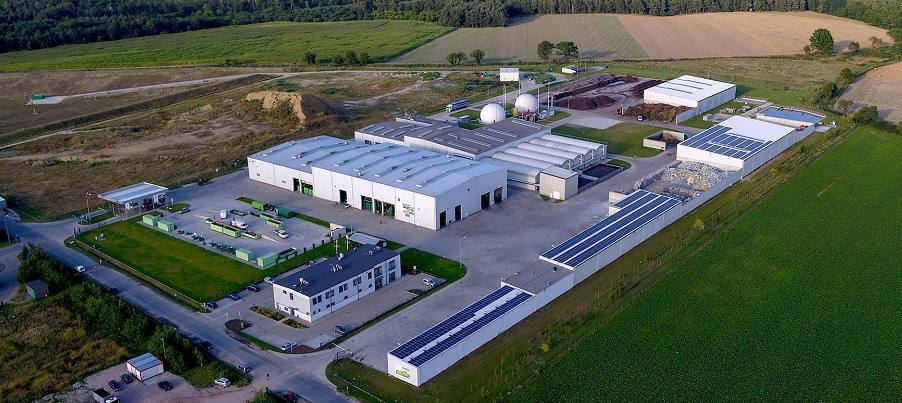 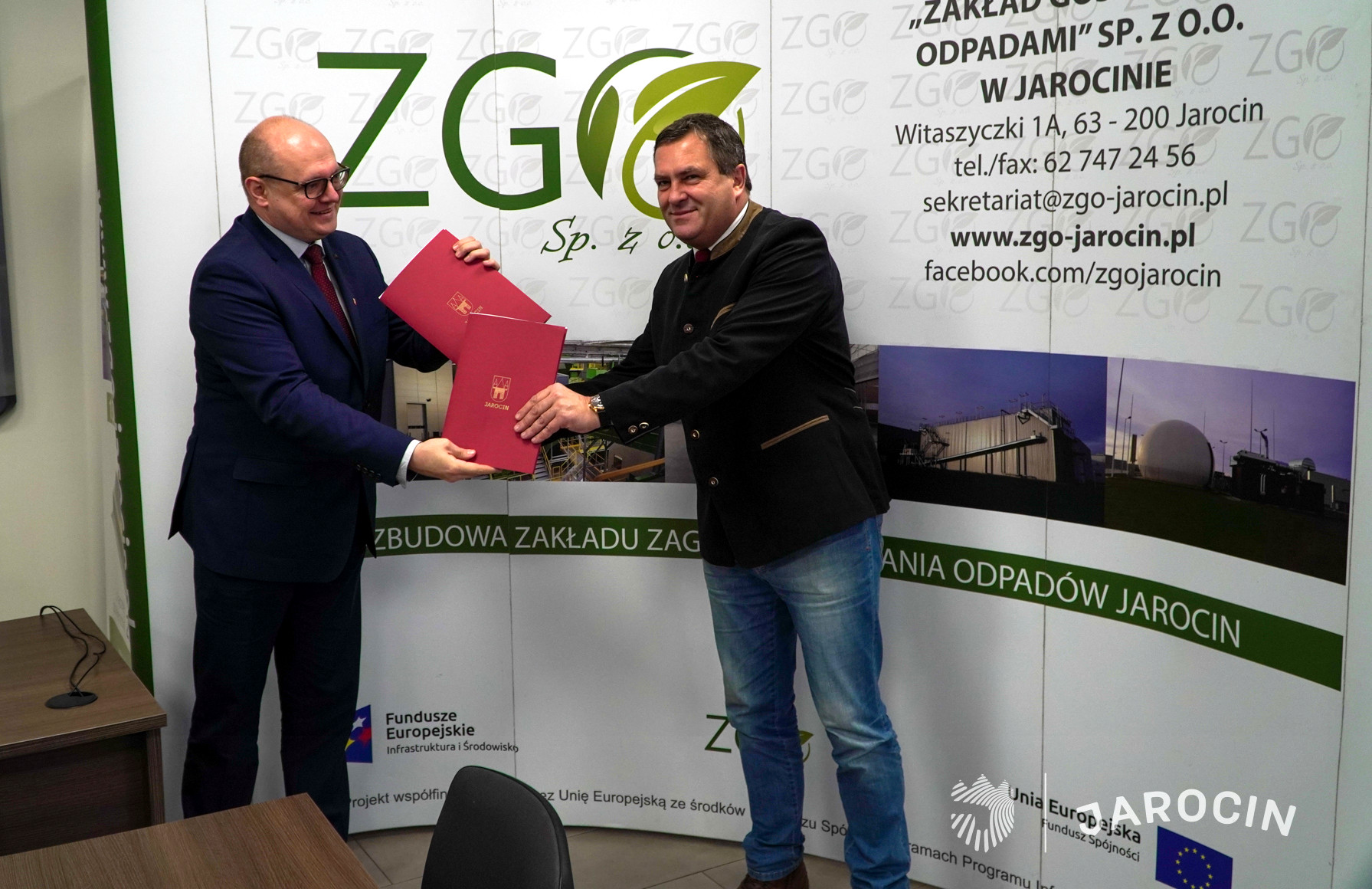 Objęcie udziałów w roku 2021 w ZGO Sp. z o.o. w Jarocinie – Wielkopolskie Centrum Recyklingu było możliwe dzięki podjętej Uchwale Nr XXXVII/306/20 Rady Miejskiej w Mosinie z dnia 29 grudnia 2020 r. w sprawie przystąpienia Gminy Mosina do spółki działającej pod firmą ZGO Spółka z o.o. w Jarocinie – Wielkopolskie Centrum Recyklingu.
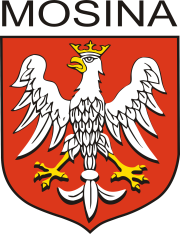 Nowy radiowóz dla mosińskiej Straży Miejskiej
W 2021 roku został zakupiony terenowy samochód marki Dacia Duster  z napędem na cztery koła  dla  funkcjonariuszy Straży Miejskiej w Mosinie – wartość zakupu 101.781,49 zł
Zakup samochodu dla strażników wsparli również radni Rady Miejskiej w Mosinie, którzy uchwalili środki na ten cel. Kluczyki od radiowozu na ręce Komendanta SM Jarosława Dobickiego przekazał Burmistrz Gminy Mosina Przemysław Mieloch, w obecności swoich Zastępców i Skarbnika Gminy Mosina.
W 2021 roku minęła 30. rocznica powołania Straży Miejskiej w Mosinie.
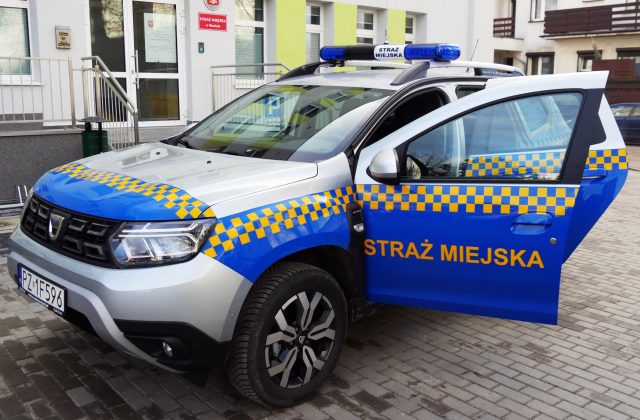 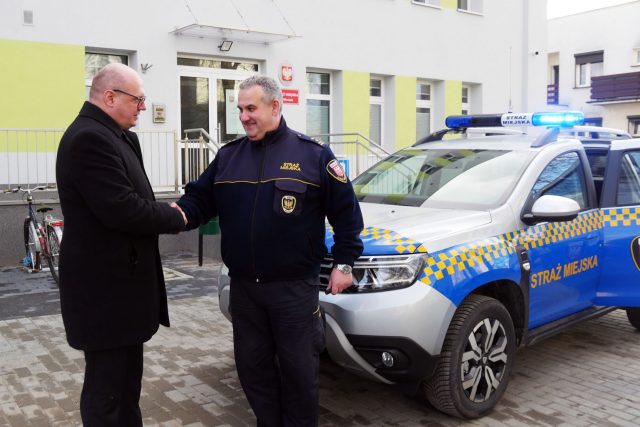 Nowe auto uzupełniło flotę pojazdów jakimi dysponuje Straż Miejska i służy strażnikom gminnym do wykonywania zadań ustawowych na potrzeby mieszkańców Gminy Mosina.
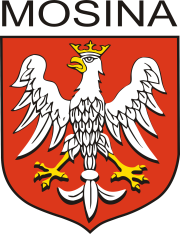 Dotacja dla Ochotniczej Straży Pożarnej w Mosinie
W 2021 roku Gmina Mosina przekazała  w ramach dotacji środki w wysokości 500.000,00 na zakup fabrycznie nowego, ciężkiego samochodu specjalnego pożarniczego, ratowniczo-gaśniczego na podwoziu Scania z układem napędowym 4/4 dla Ochotniczej Straży Pożarnej w Mosinie. Całkowita wartość pojazdu wyniosła 1.199.250,00 zł. Dotacja celowa Gminy Mosina wyniosła 499.250,00 zł i została rozliczona w roku 2022. Pozostała kwota pochodziła z budżetu państwa.
Wóz jest wykorzystywany m.in. w akcjach i działaniach ratowniczych w ramach KSRG oraz w innych działaniach na potrzeby mieszkańców Gminy Mosina.
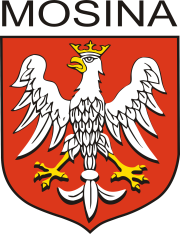 Dotacje na wymianę pieców
W 2021 roku mieszkańcy gminy mieli możliwość uzyskania dotacji z budżetu Gminy Mosina na dofinansowanie kosztów inwestycji w zakresie wymiany tzw. kopciuchów na nowoczesne urządzenia spełniające obecne wymagania emisyjności.

W 2021 roku Gmina Mosina wydatkowała w formie dotacji celowych kwotę 593.878,02 zł na dofinansowanie kosztów inwestycji realizowanych na terenie gminy polegających na:
1) likwidacji kotłów/pieców węglowych i ich zastąpieniu: 
pompą ciepła; 
kotłem gazowym; 
kotłem lub piecem elektrycznym;
kotłem na paliwo stałe, z automatycznym podajnikiem paliwa, za wyjątkiem zgazowujących paliwo, bez dodatkowego rusztu, 5 klasy lub wyższej według normy przenoszącej normę europejską EN 303-5, spełniającym wymagania tzw. ekoprojektu,
2) montażu w systemie grzewczym kolektorów słonecznych dla potrzeb wytwarzania ciepłej wody użytkowej.

Wysokość udzielonej dotacji, zasady oraz tryb postępowania i sposób rozliczania dotacji zostały ustalone przez Radę Miejską w Mosinie w uchwale Nr XXX/239/20 Rady Miejskiej w Mosinie z dnia 9 lipca 2020 r. w sprawie udzielania dotacji celowej na dofinansowanie kosztów inwestycji w zakresie ochrony środowiska i gospodarki wodnej oraz Uchwale zmieniającej Nr XXXVI/295/20 z dnia 26 listopada 2020r.
W Gminie Mosina zrealizowano 129 dotacji do wymiany źródeł ciepła w budynkach i lokalach mieszkalnych
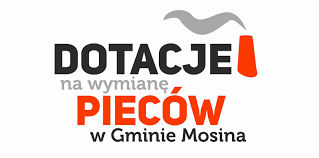 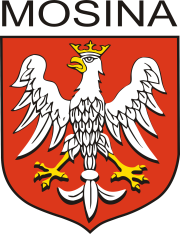 Inwestycje w roku 2021
Wykonanie wydatków inwestycyjnych w 2021 roku na poziomie 23.744.666,21 zł stanowi 12% wykonanych wydatków ogółem.
W 2021 roku największe nakłady inwestycyjne, na poziomie 30,87% wszystkich wydatków inwestycyjnych w Gminie,  poniesiono na zadania związane z rozbudową i modernizacją bazy oświatowej
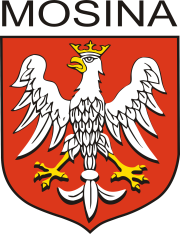 Inwestycje w 2021 roku w infrastrukturę oświatową
Rok 2021 to kolejny rok konsekwentnych działań w zakresie poszerzania i modernizowania gminnej bazy oświatowej
W 2021 roku kontynuowano rozpoczęte inwestycje jak również podjęto działania projektowe.
Wydatkowane 7.328.896,56 przeznaczono na: 
Szkołę Podstawową w Rogalinie 3.676.652,87
Szkołę Podstawową w Daszewicach 1.532.070,00
Szkołę Podstawową w Rogalinku 1.210.967,69
Szkołę Podstawową nr 2 w Mosinie 724.300,00
Szkołę Podstawową w Krosinku 165.226,00
Szkołę Podstawową w Krośnie (boisko) 12.300,00
Przedszkole nr 3 w Mosinie 7.380,00
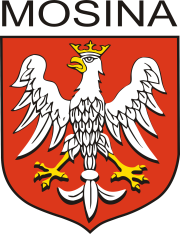 Inwestycje wieloletnie: w trakcie realizacji w 2021 r. przeniesione na wydatki niewygasające –  Rozbudowa Szkoły Podstawowej w Rogalinie z budową sali gimnastycznej wraz z infrastrukturą towarzyszącą
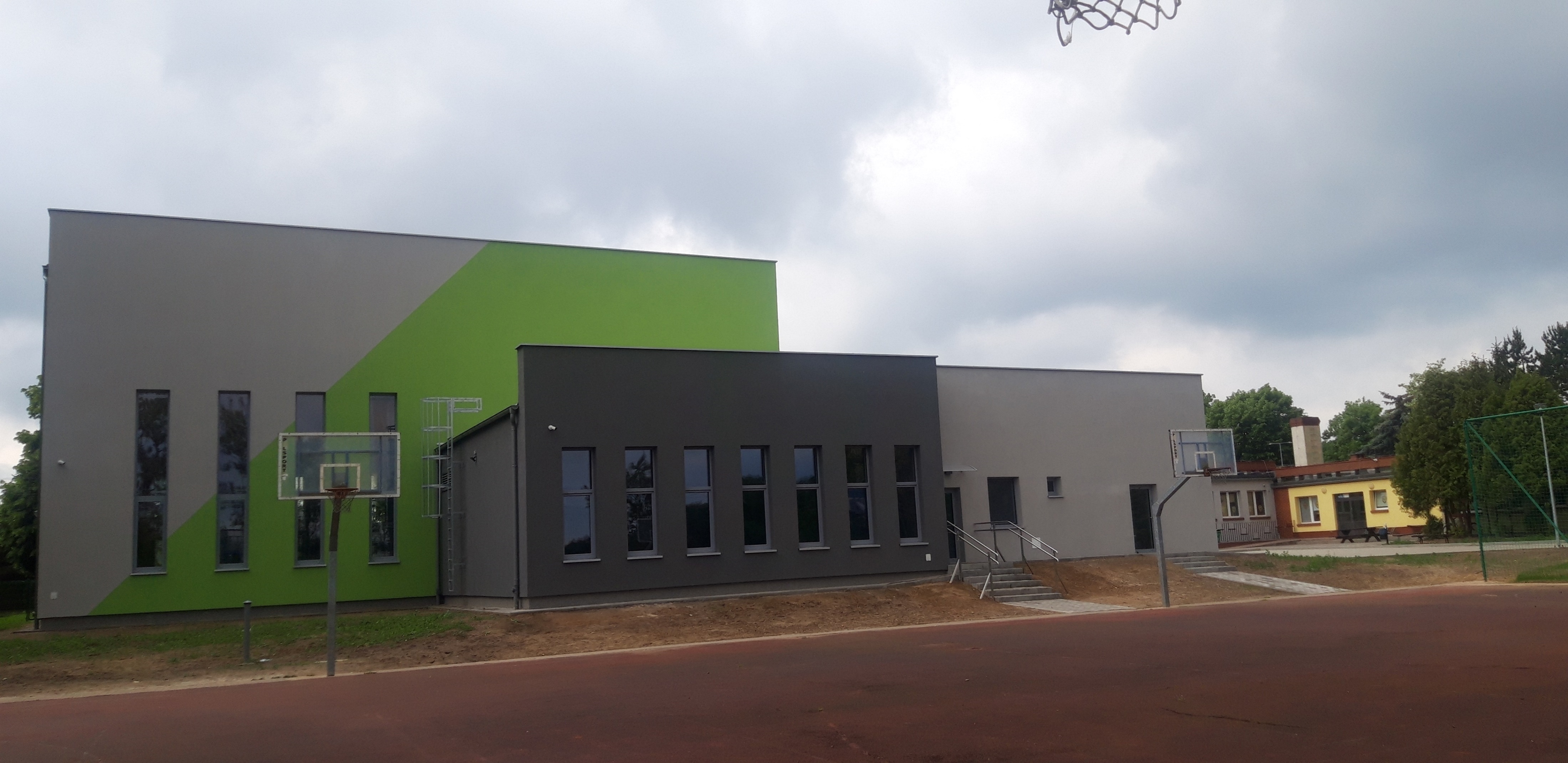 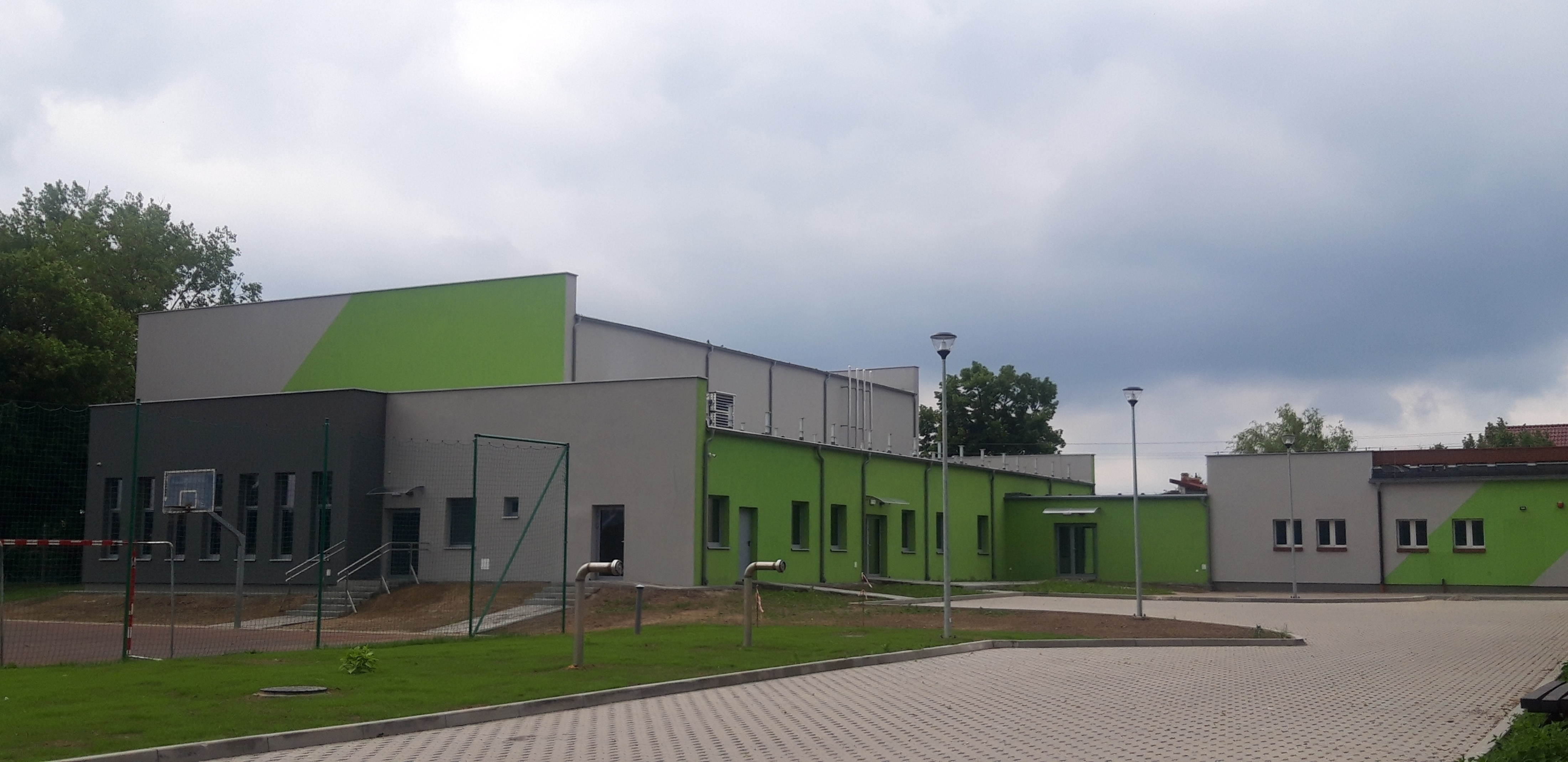 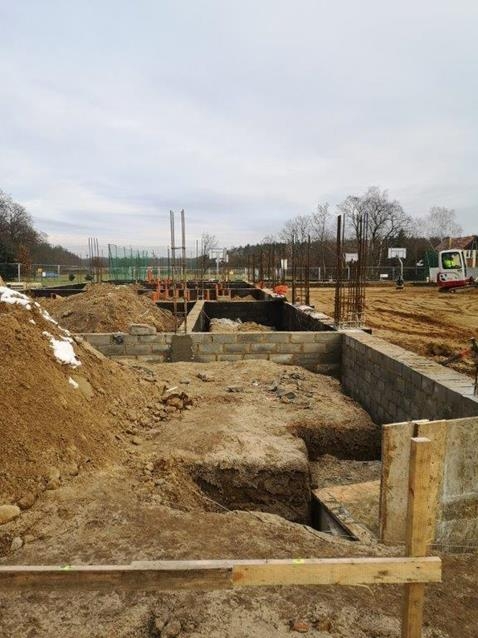 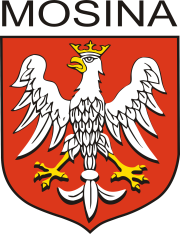 Inwestycje wieloletnie: w trakcie realizacji w 2021 r. i kontynuacja w 2022 r. –   Rozbudowa Szkoły Podstawowej w Rogalinku
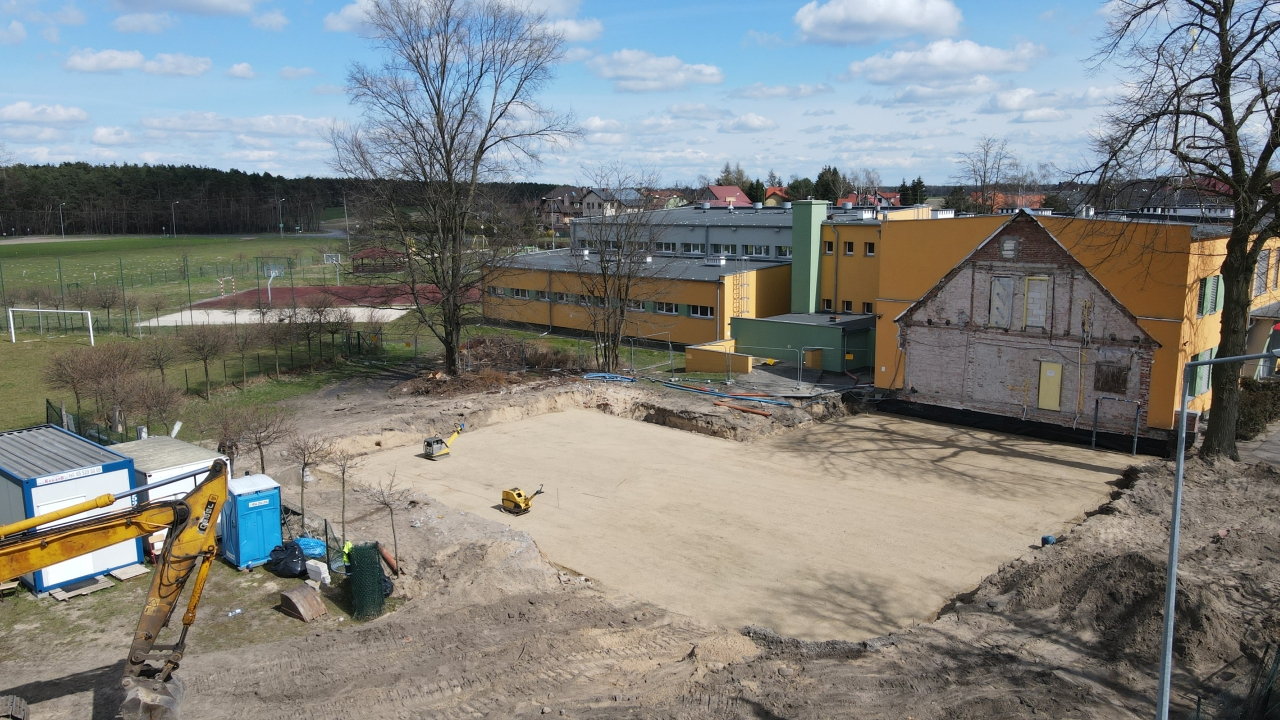 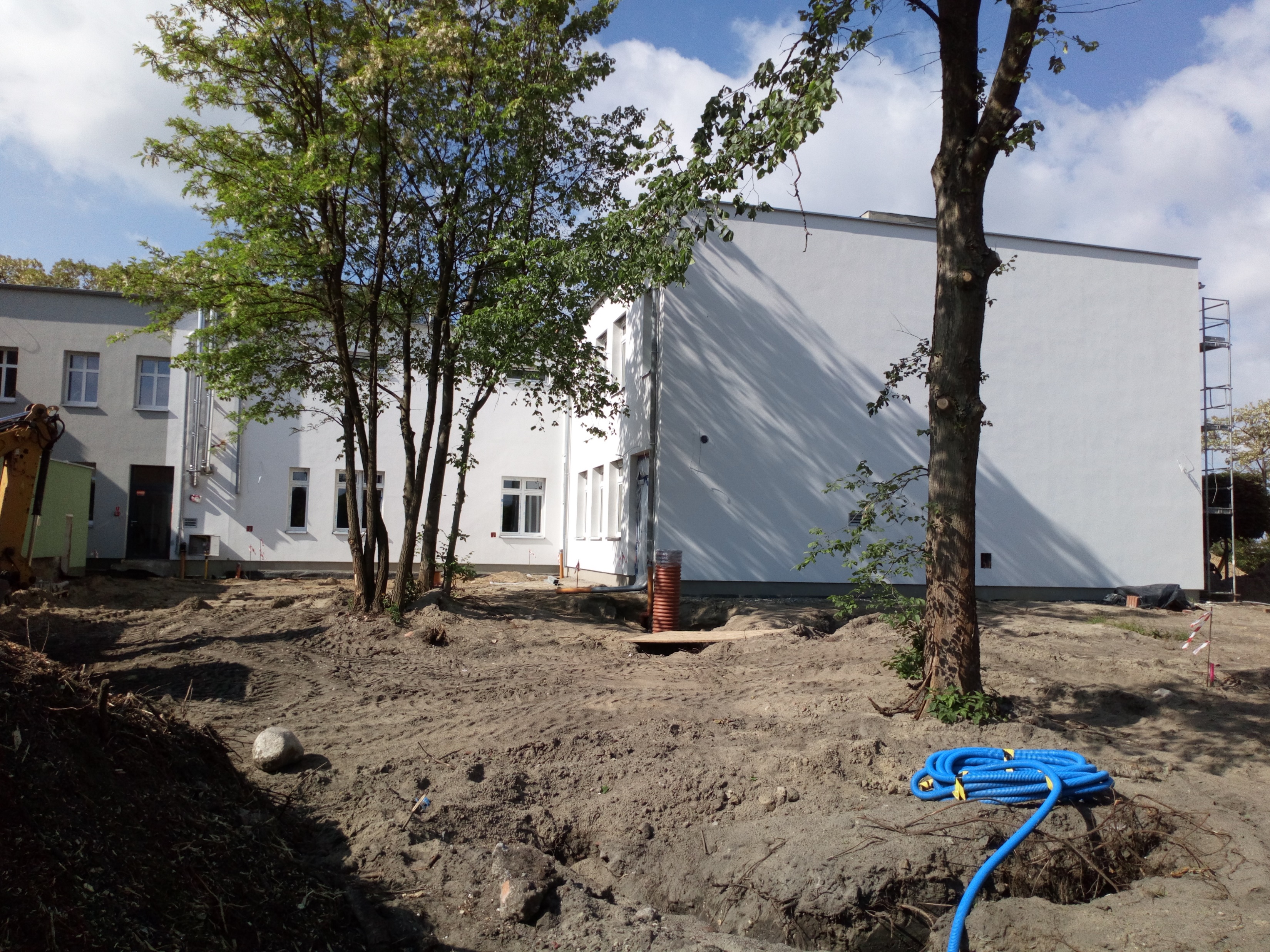 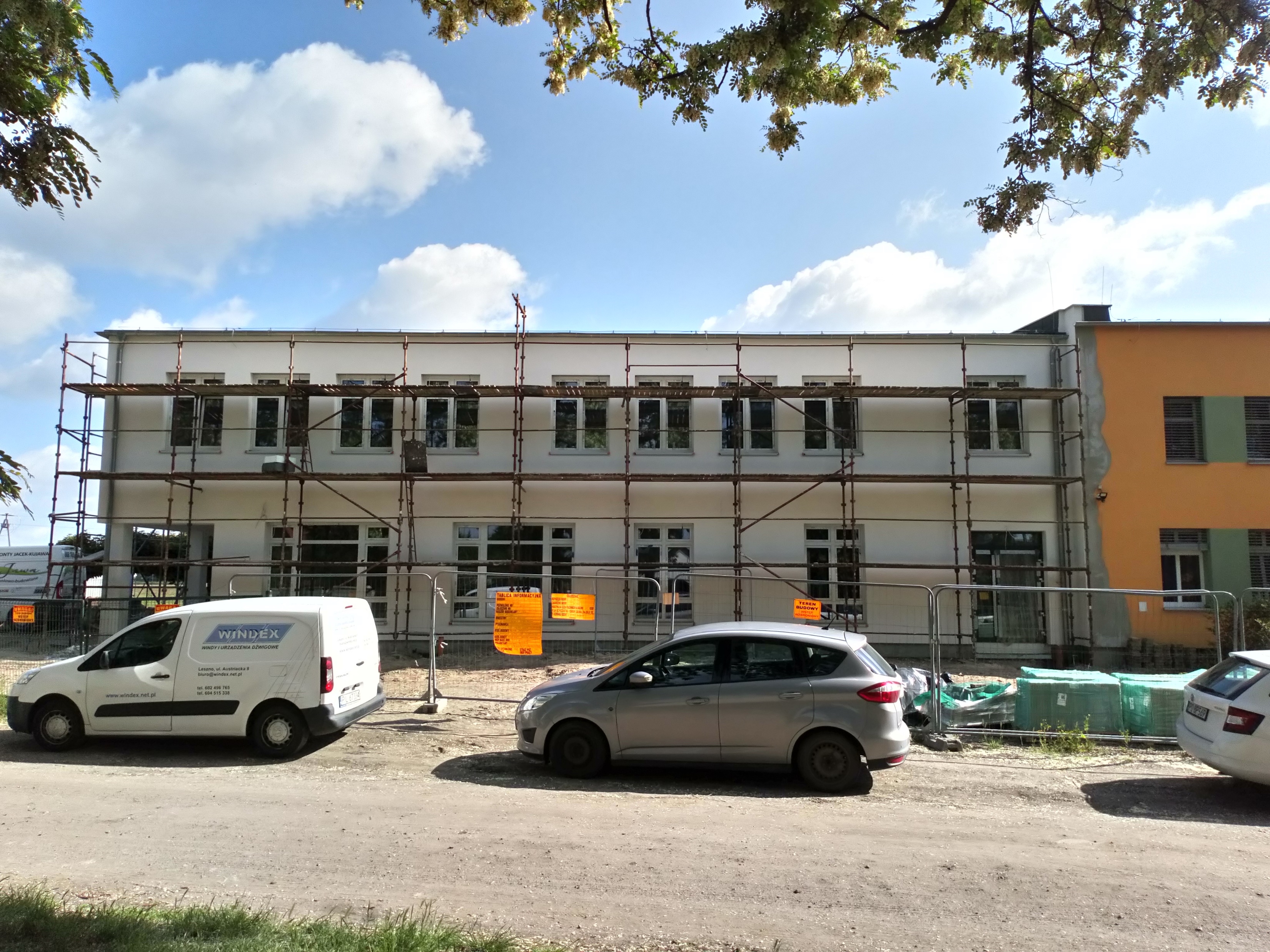 plac budowy - kwiecień 2021
Maj 2022
Maj 2022
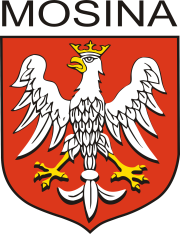 Inwestycje: rozpoczęte w 2021 r. przeniesione na wydatki niewygasające –  Termomodernizacja Szkoły Podstawowej w Daszewicach wraz z odwodnieniem
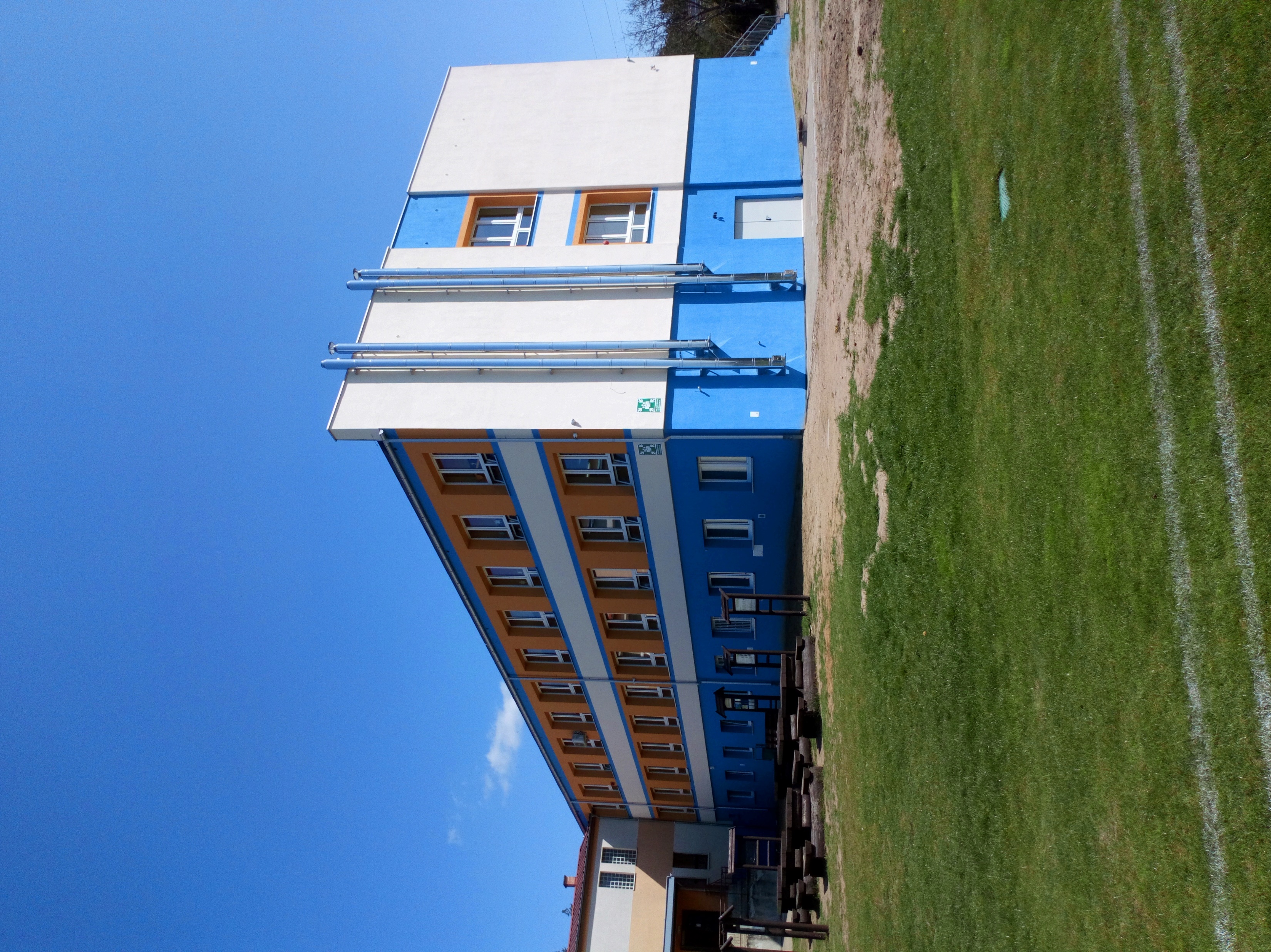 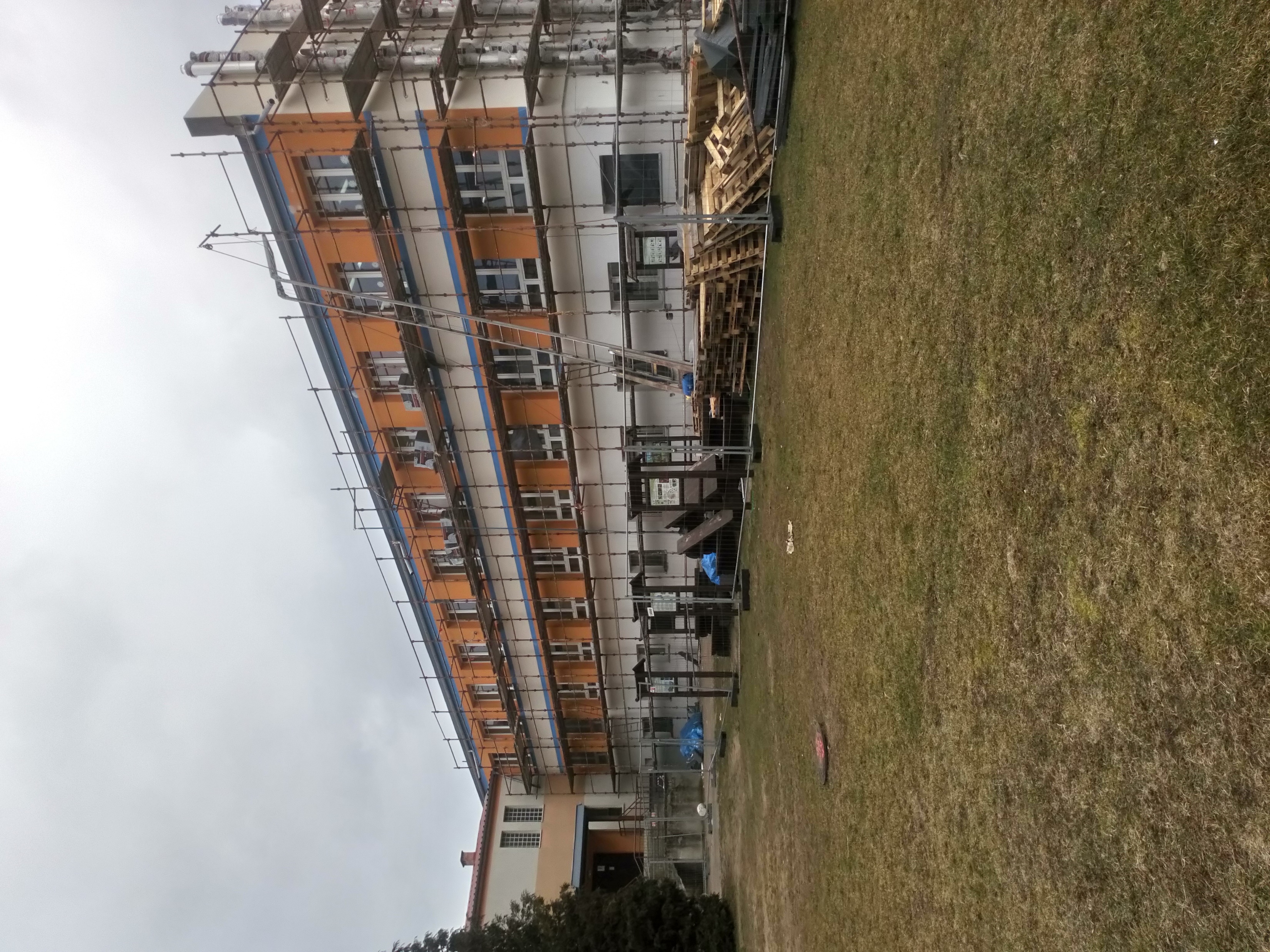 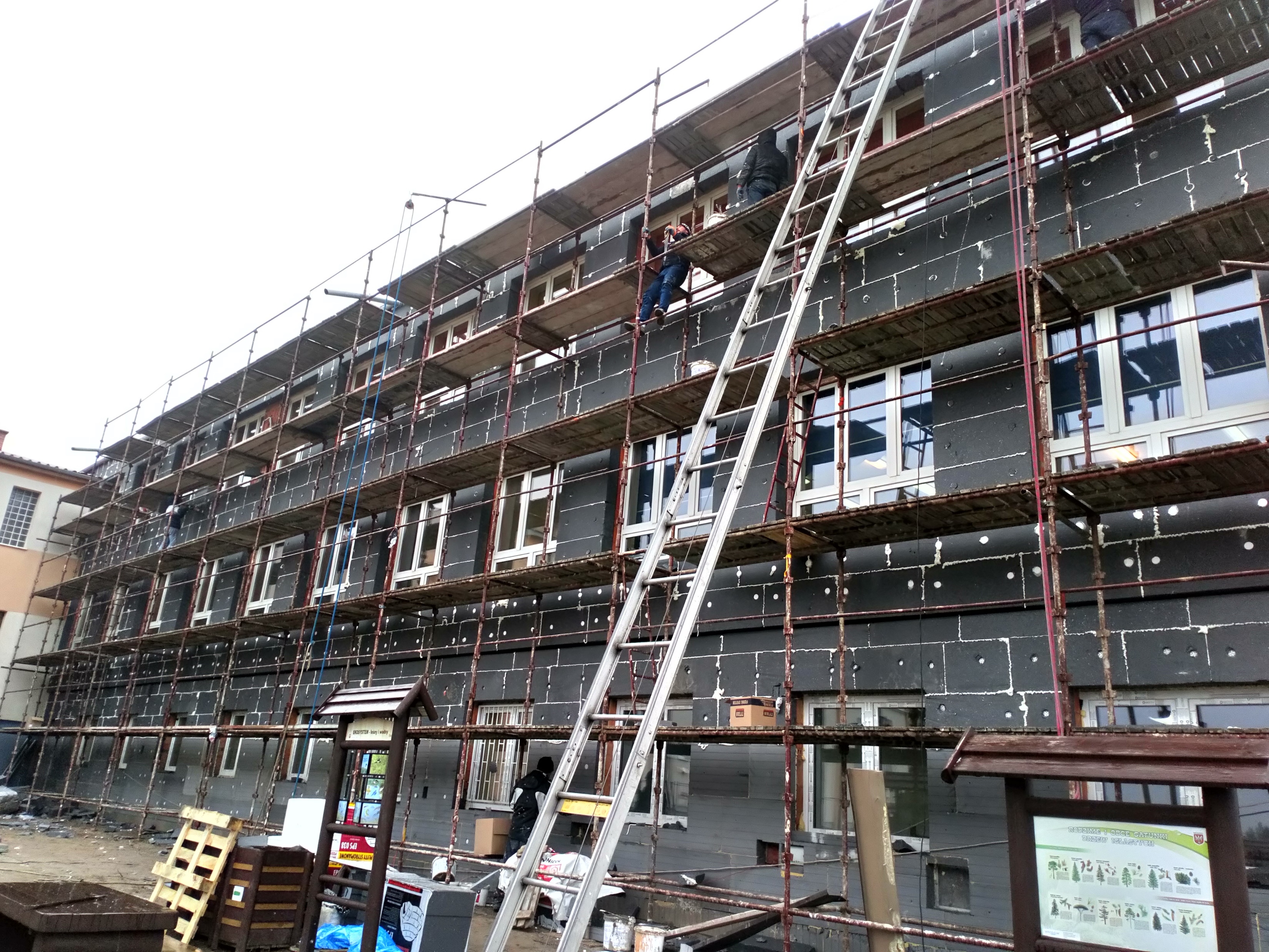 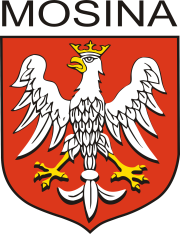 Inwestycje: rozpoczęte w 2021 r. przeniesione na wydatki niewygasające –  Budowa boiska lekkoatletycznego przy Szkole Podstawowej Nr 2 w Mosinie
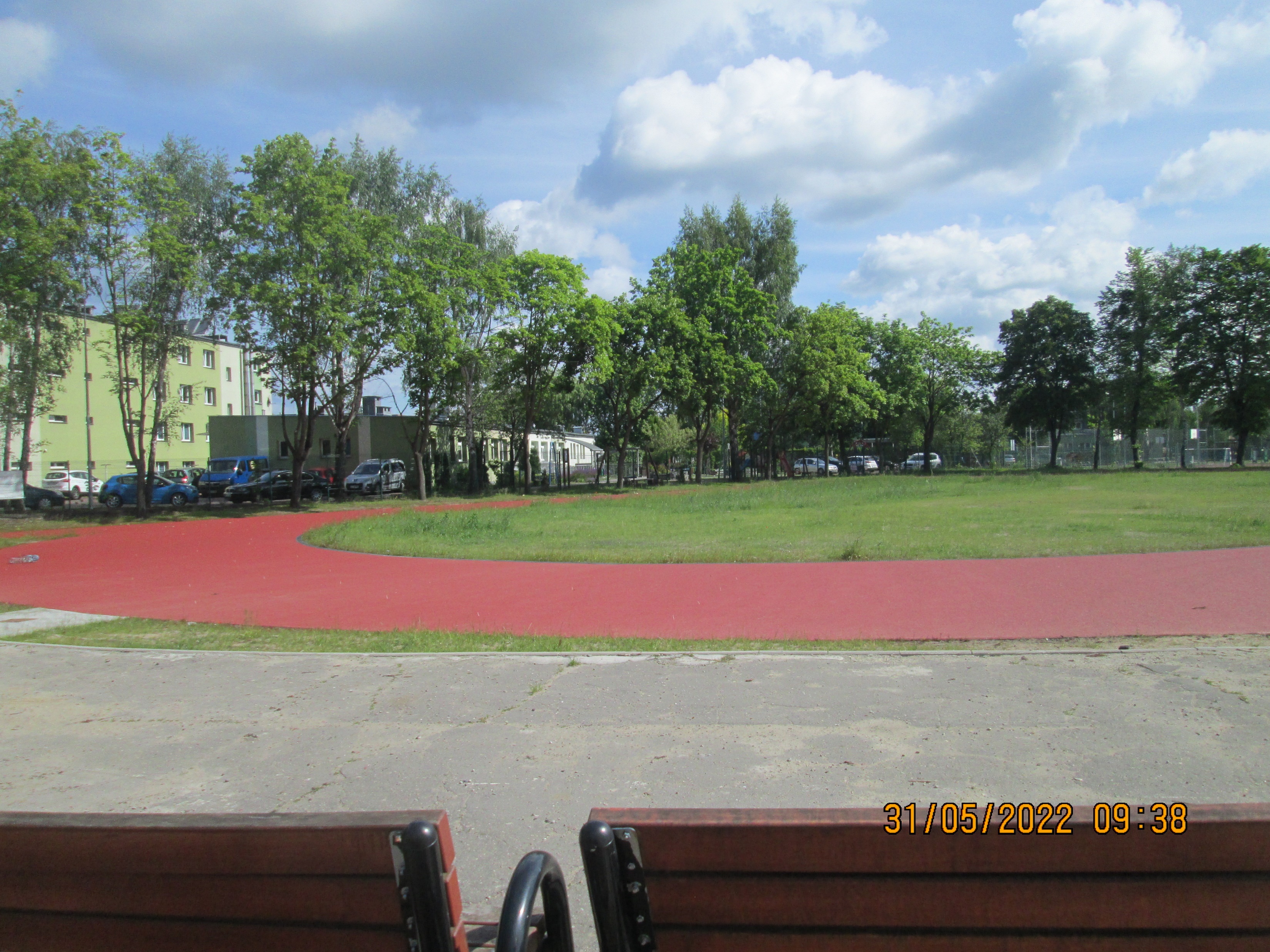 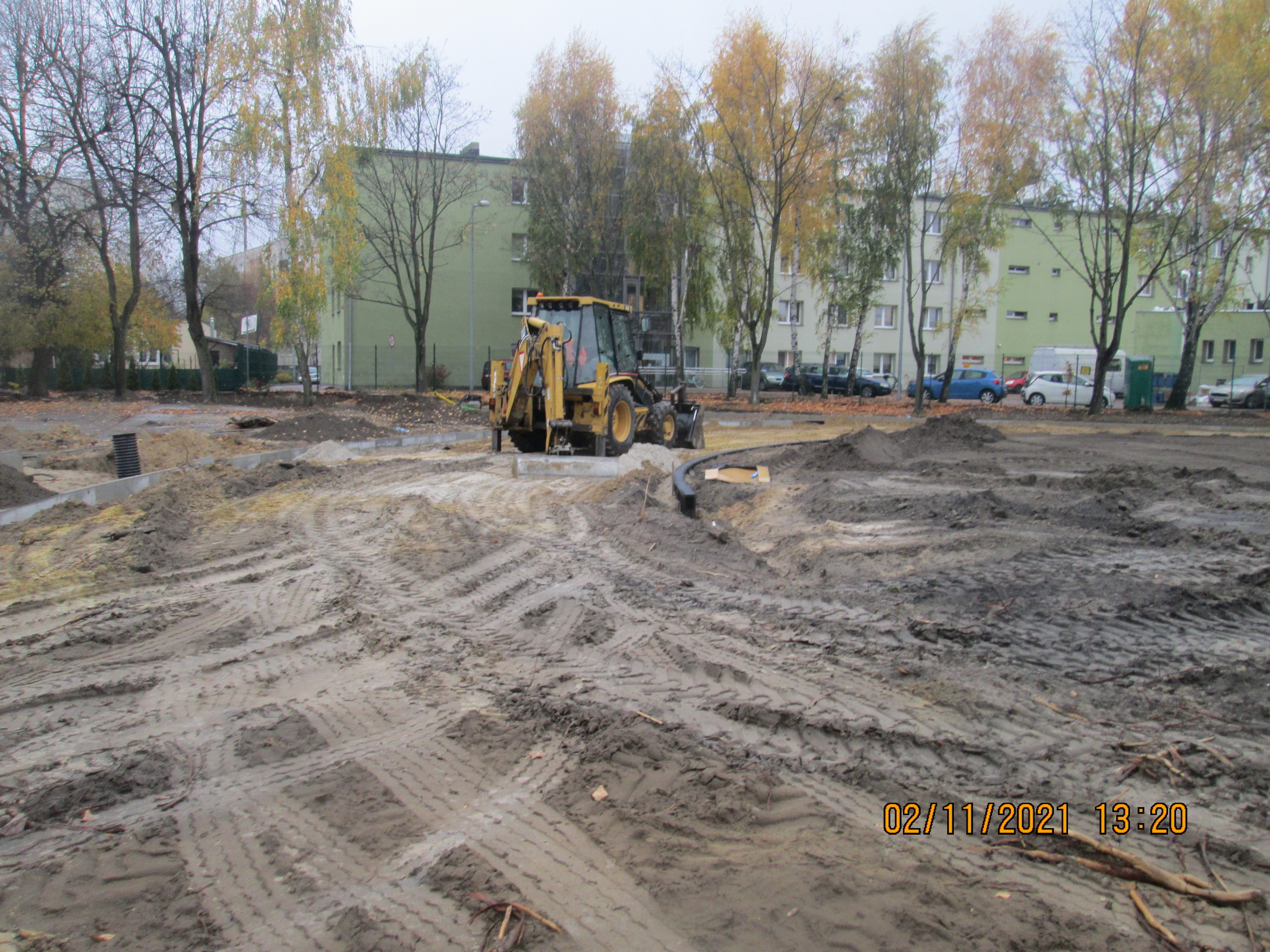 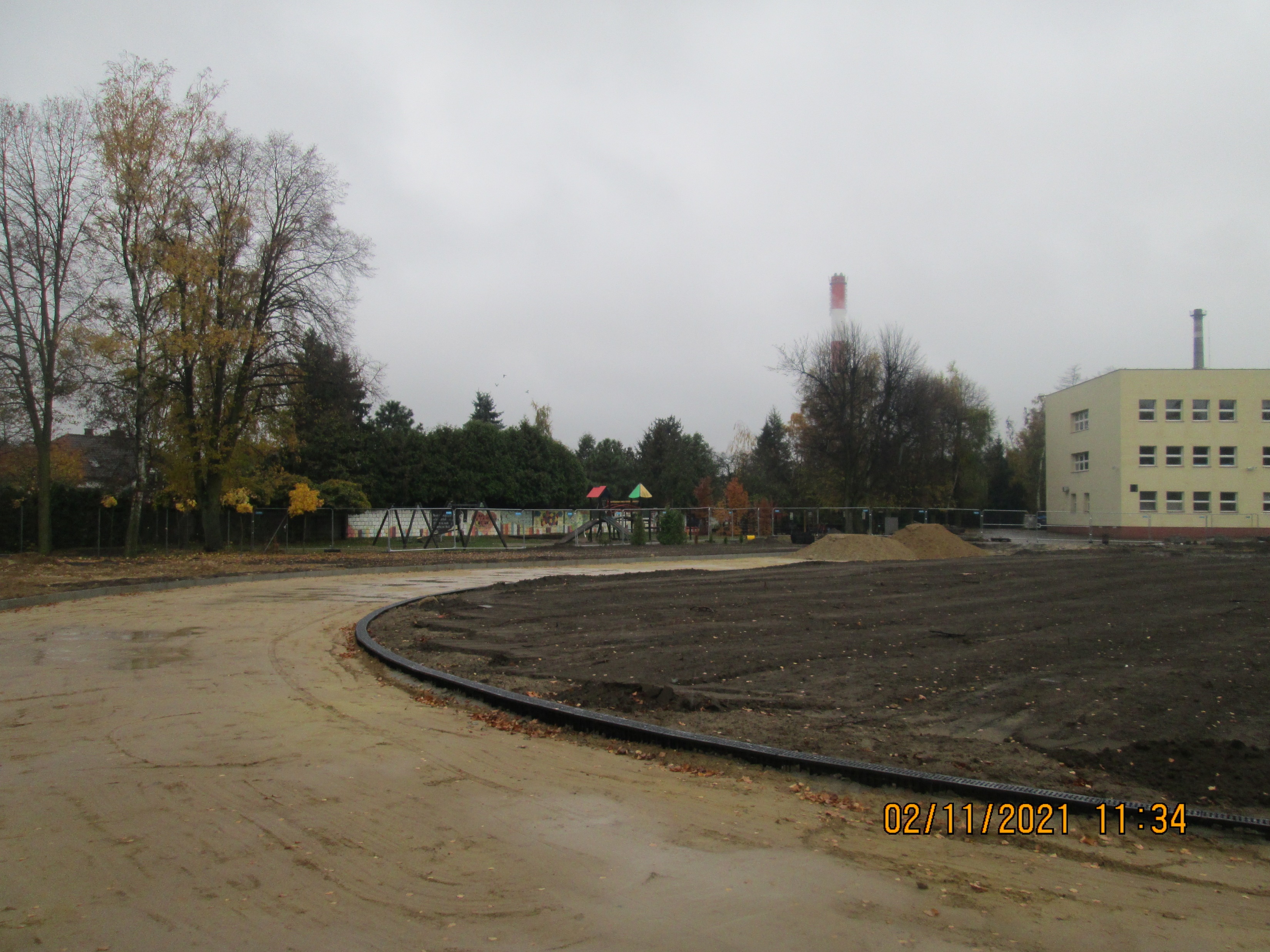 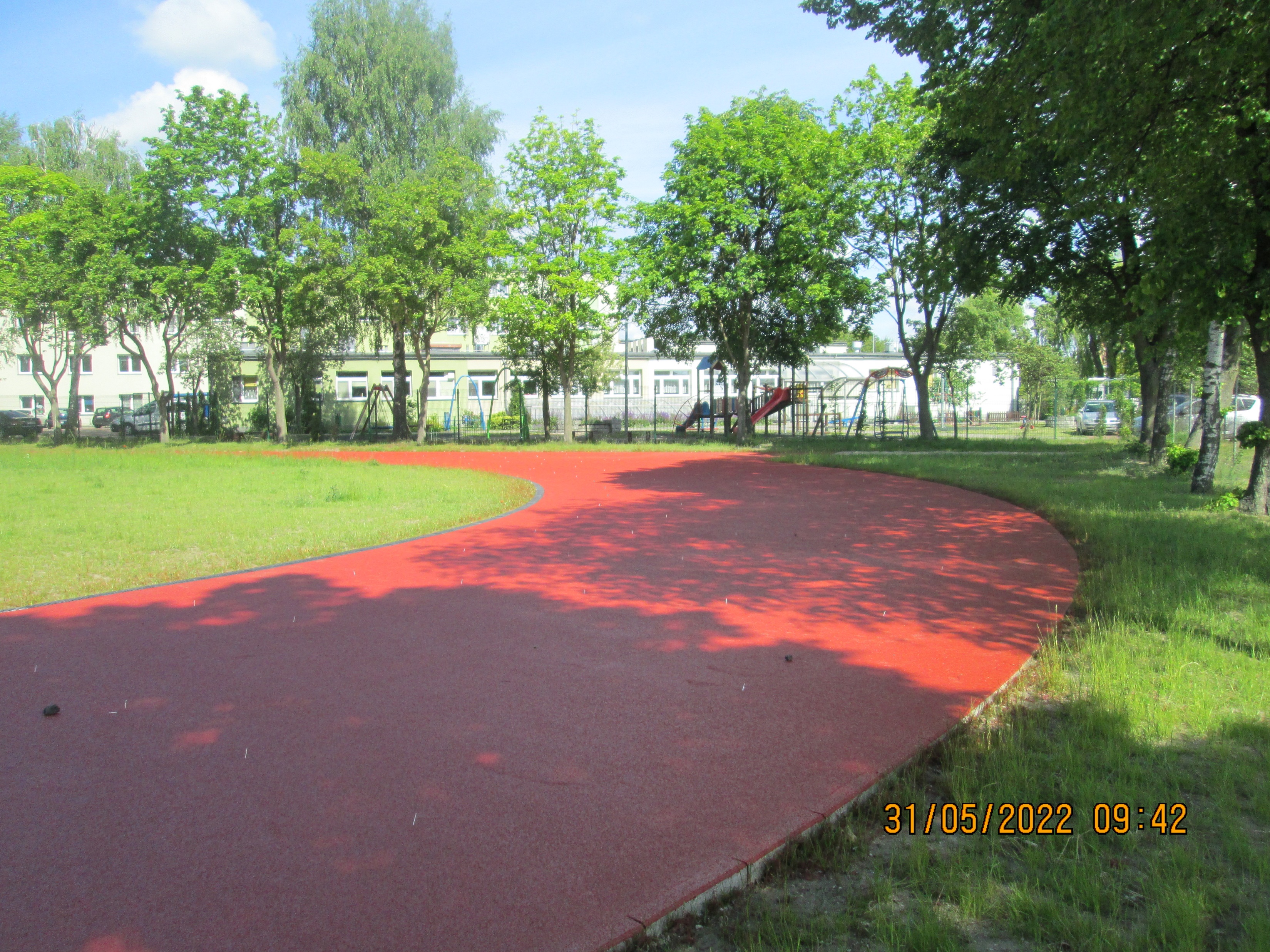 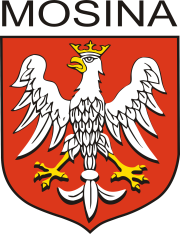 Inwestycje wieloletnie: w trakcie realizacji w 2021 r. przeniesione na wydatki niewygasające – –  Adaptacja pomieszczeń budynku gminnego u zbiegu ulic Wiosny Ludów i Dembowskiego na Środowiskowy Dom Samopomocy
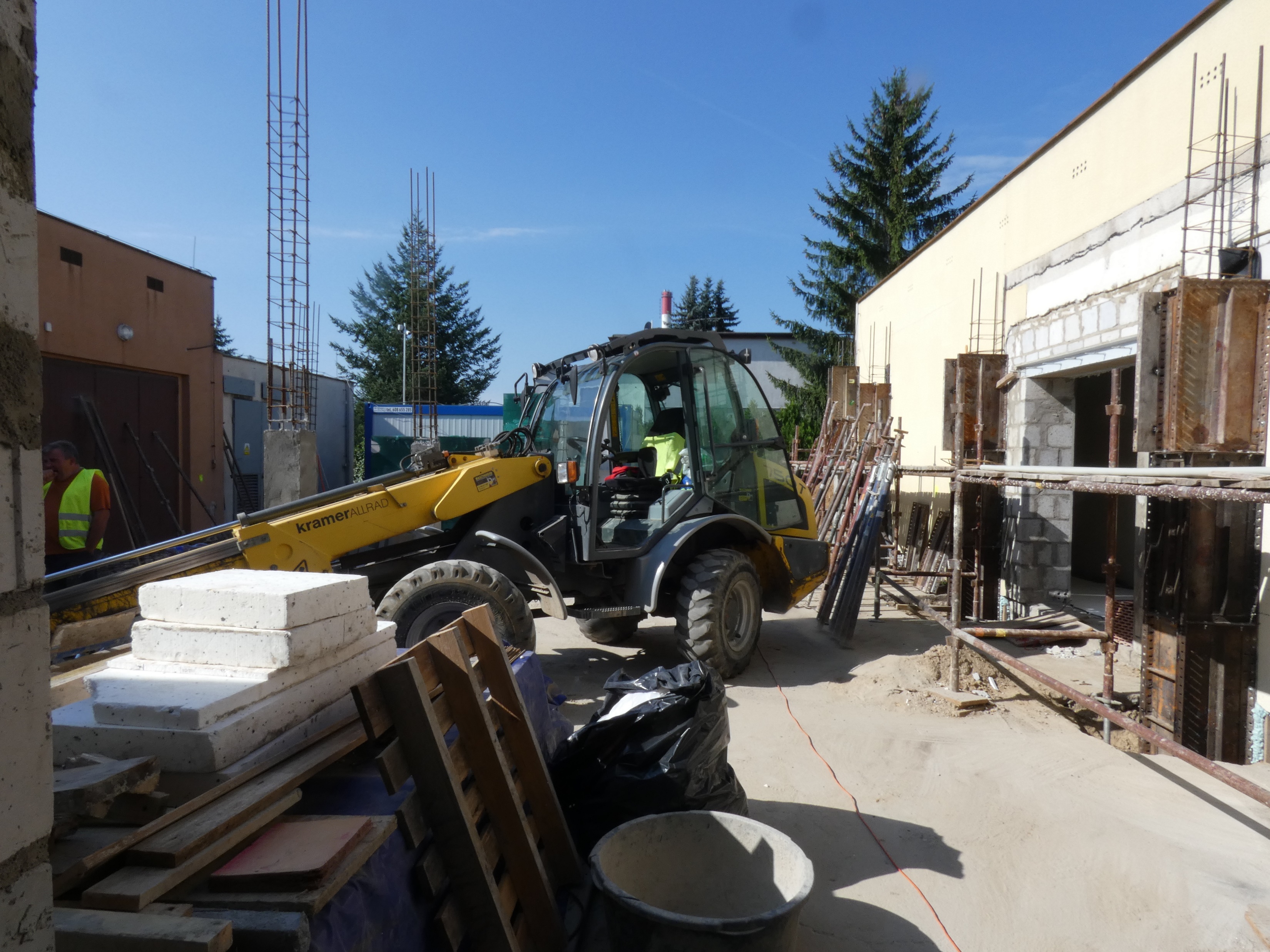 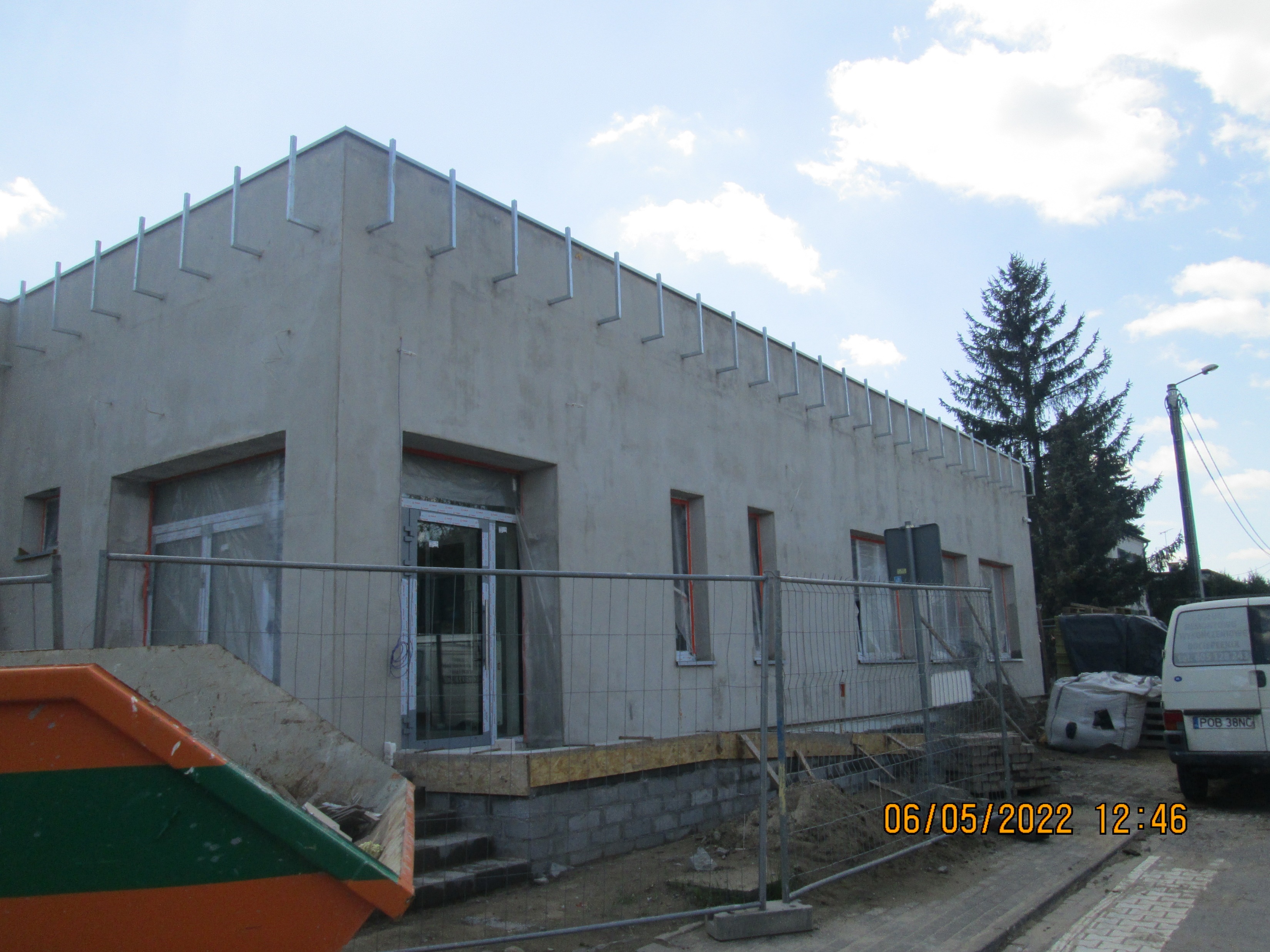 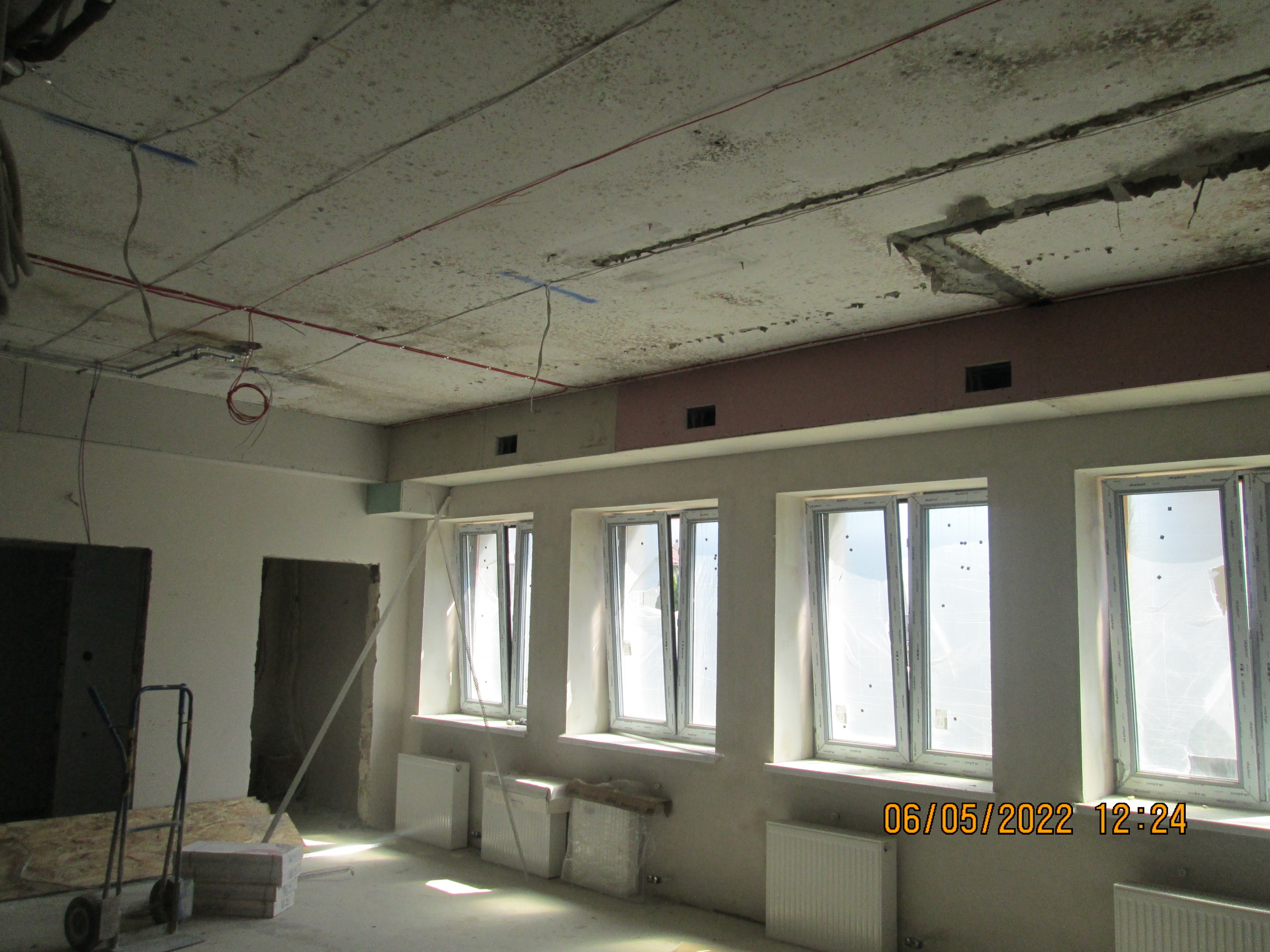 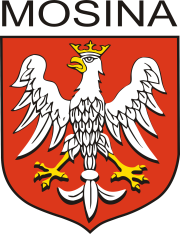 Inwestycje: rozpoczęcie w 2021 r. przeniesione na wydatki niewygasające –  Budowa sieci wodociągowej w m. Sowiniec
Budowa sieci wodociągowej w m. Sowiniec, w zakresie nadbudowania studni wodomierzowej na wjeździe do miejscowości od strony Mosiny wraz z budową sieci wodociągowej w m. Sowiniec – zadanie uzyskało dofinansowanie z Rządowego Funduszu Inwestycji Lokalnych – zadanie w trakcie realizacji
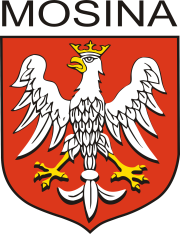 Inwestycje wieloletnie: zakończone w 2021 r. - Niskoemisyjne przedsięwzięcia w zakresie transportu zbiorowego na terenie Gminy Mosina
Projekt współfinansowany jest ze środków Unii Europejskiej w ramach Europejskiego Funduszu Rozwoju Regionalnego z Wielkopolskiego Regionalnego Programu Operacyjnego na lata 2014-2020. Wniosek o dofinansowanie projektu: „Niskoemisyjne przedsięwzięcia w zakresie transportu miejskiego na terenie gminy Mosina – etap I”, został przygotowany w oparciu o porozumienie o partnerstwie zawarte między Gminą Mosina a Powiatem Poznańskim.
W ramach tej inwestycji, Gmina Mosina zrealizowała budowę Zintegrowanych Węzłów Przesiadkowych przy ul. Kolejowej w Mosinie, przy przystanku kolejowym Drużyna Poznańska i przy przystanku kolejowym Iłowiec w Pecnej. W ramach węzłów wybudowano m.in. parkingi dla samochodów osobowych, miejsca parkingowe dla rowerów, wjazdów i dróg manewrowych, chodników i ciągów pieszych, system monitoringu, elementy małej architektury (w tym siedziska i tablice informacyjne). W Mosinie została dodatkowo wybudowana zatoka autobusowa. Został również wybudowany węzeł przesiadkowy przy przystanku kolejowym w miejscowości Drużyna Poznańska. Prace budowlane przy węźle przesiadkowym w Mosinie oraz w Iłowcu ukończono jesienią 2021 r.
Powiat Poznański w ramach projektu był odpowiedzialny za realizację budowy ścieżki rowerowej w ciągu dróg powiatowych nr 2465P i 2469P w m. Drużyna wraz z przebudową drogi – droga dojazdowa do węzła przesiadkowego przy przystanku kolejowym Drużyna Poznańska oraz budowy ścieżki rowerowej i przebudowa drogi powiatowej nr 3911 P granica powiatu (od strony Bieczyn) – Pecna w miejscowości Pecna - droga dojazdowa do węzła przesiadkowego przy przystanku kolejowym Iłowiec. Budowa powyższych ścieżek przez partnera projektu  została zakończona.
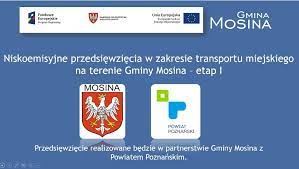 Łączny koszt inwestycji 5.024.980,48
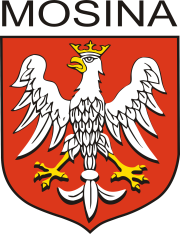 Inwestycje wieloletnie: zakończone w 2021 r. – Adaptacja budynku na ul. Dworcowej nr 3 w Mosinie na Urząd
W 2021 roku została ukończona inwestycja pn. Adaptacja budynku na ul. Dworcowej 3 w Mosinie na Urząd. Było to wieloletnie zadanie, które rozpoczęto realizować w 2018 roku, zlecając wykonanie dokumentacji projektowej. W latach 2020-2021 trwały prace budowlane, które miały doprowadzić do zmiany sposobu użytkowania budynku po Ośrodku Zdrowia na Urząd Miejski w  Mosinie.
W połowie 2021 roku pracę w nowym budynku rozpoczęli pracownicy:
Urzędu Stanu Cywilnego,
Referatu Promocji i Kultury,
Referatu Oświaty i Sportu,
Referatu Spraw Obywatelskich i Działalności Gospodarczej,
Referatu Zarządzania Bezpieczeństwem,
Gminnego Centrum Informacji, 
oraz 
Koordynator ds. Obsługi Mediów 
Audytor Wewnętrzny.
Nowy budynek posiada Biuro Obsługi Interesanta.
Swoją siedzibę w tym budynku znaleźli również funkcjonariusze Straży Miejskiej.
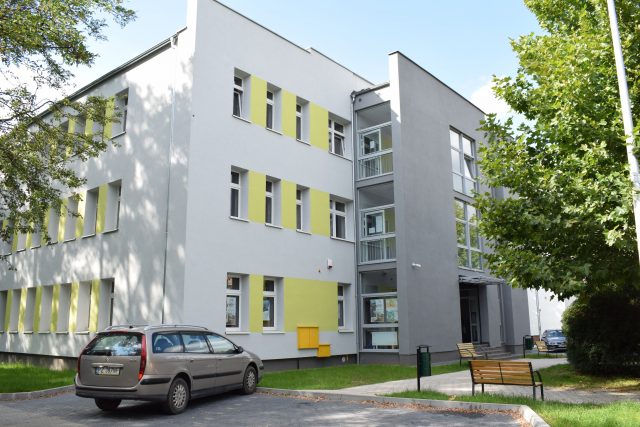 Łączny koszt inwestycji 4.538.227,71
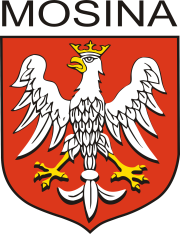 Inwestycje wieloletnie: zakończone w 2021 r. – Modernizacja świetlicy wiejskiej w Sowinkach
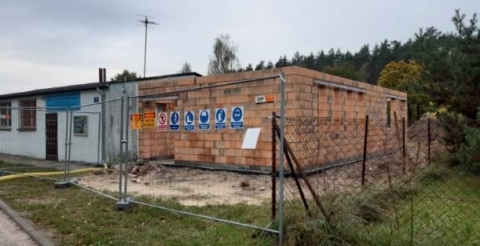 Z początkiem roku 2021 zakończono roboty budowlane rozpoczęte w roku 2020 związane z rozbudową i przebudową świetlicy w Sowinkach.Inwestycja  obejmowała rozbudowę, przebudowę i termomodernizację świetlicy, budowę parkingu, placu zabaw, dojść, dojazdów, boiska sportowego oraz infrastruktury towarzyszącej i utwardzenie terenu.
Całkowity koszt inwestycji: 980.940,71 zł
Wartość dofinansowania: 416.540,30 zł
Zdjęcie przedstawia  świetlicę wiejską w Sowinkach w trakcie prac budowlanych.
Zadanie współfinansowane ze środków Unii Europejskiej w ramach Programu Rozwoju Obszarów Wiejskich na lata 2014 - 2020.
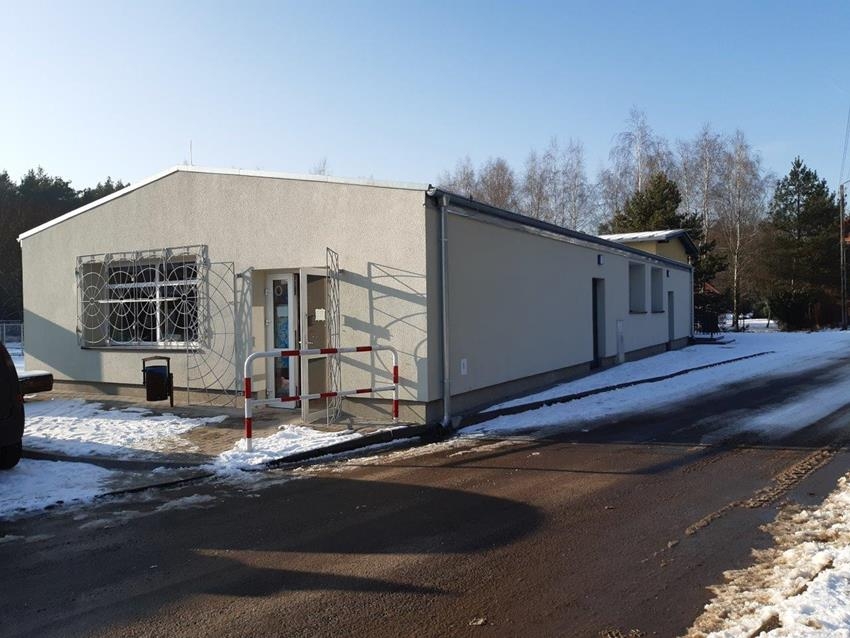 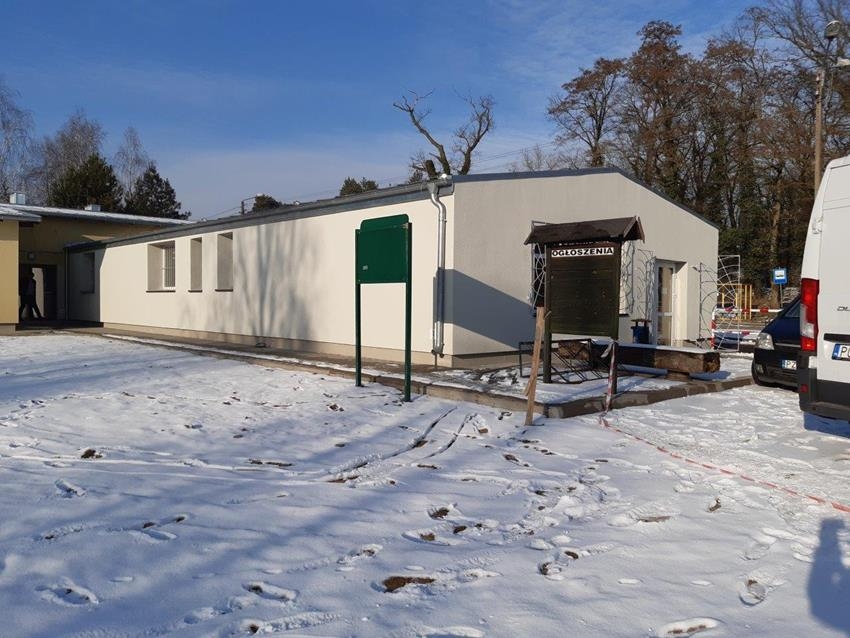 Zdjęcie przedstawia rozbudowaną świetlicę wiejską w Sowinkach.
Zdjęcie przedstawia rozbudowaną świetlicę wiejską w Sowinkach.
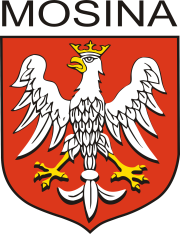 Inwestycje wieloletnie: rozpoczęte w 2021 r. –  Budowa ulicy Lema w Mosinie
W ramach inwestycji wybudowana zostanie jezdnia, chodniki i ścieżka rowerowa. Powstanie także zatoka postojowa dla autobusu, zatoki parkingowe dla samochodów osobowych oraz miejsca parkingowe dla TIR-ów z pętlą, która umożliwi ich powrót na ul. Śremską.
Główne założenia dla budowy ulicy Lema:
1)  zmniejszenie natężenia ruchu i korków w centrum miasta.
Ulica  Lema będzie alternatywą wyprowadzenia ruchu samochodowego poza Osiedle nr 4 „Za Barwą”. Modernizowana jest linia kolejowa do granicy województwa wielkopolskiego, a po jej zakończeniu zwiększy się ruch pociągów pasażerskich i towarowych. Z powodu zamkniętych, już teraz często, przejazdów kolejowych na ul. Targowej i Sowinieckiej, tworzą się w tym rejonie korki, które po modernizacji linii kolejowej mogą być jeszcze większe. Budując ulicę Lema, która przez alternatywny przejazd tunelem pod wiaduktem na ul. Śremskiej, będzie objazdem w przypadku zamkniętych rogatek, Gmina chce te korki zminimalizować,  chce też ograniczyć natężenie ruchu w ścisłym centrum miasta. Na ul. Targowej, na wysokości ul. Czarnieckiego, będzie wybudowane wyniesione przejście dla pieszych, będą też wyniesienia dla pieszych w samym centrum.
2) zwiększenie bezpieczeństwa dzieci i młodzieży w drodze do szkoły.
W ramach budowy ul. Lema powstanie chodnik i ścieżka rowerowa, którą bezpieczniej będą mogli przemieszczać się, pieszo lub rowerem, uczniowie mosińskiej „dwójki” – młodzi mieszkańcy Osiedla nr 2. Powstanie naturalny, bezpieczny przejazd i przejście do Szkoły Podstawowej nr 2 przy ul. Sowinieckiej.
3) wyprowadzenie postoju TIR-ów z ul. Gałczyńskiego.
Po wybudowaniu ul. Lema powstanie miejsce do parkowania samochodów ciężarowych, którego do tej pory nie było na terenie Mosiny. 
Tym samym, zgodnie z przepisami kodeksu drogowego obowiązywać będzie zakaz parkowania TIR-ów poza wyznaczonym do tego miejscem przy ul. Lema.  Całkowicie zniknie problem parkowania TIR-ów na ulicach miasta.
 Całkowity koszt realizacji zadania szacowany jest na kwotę 8.738.601,64 zł, z czego w roku 2021 przeznaczono środki w kwocie 2.156.834,99 zł, a na rok 2022 w kwocie 6.581.766,65 zł (dofinansowanie 4.023.120,51)
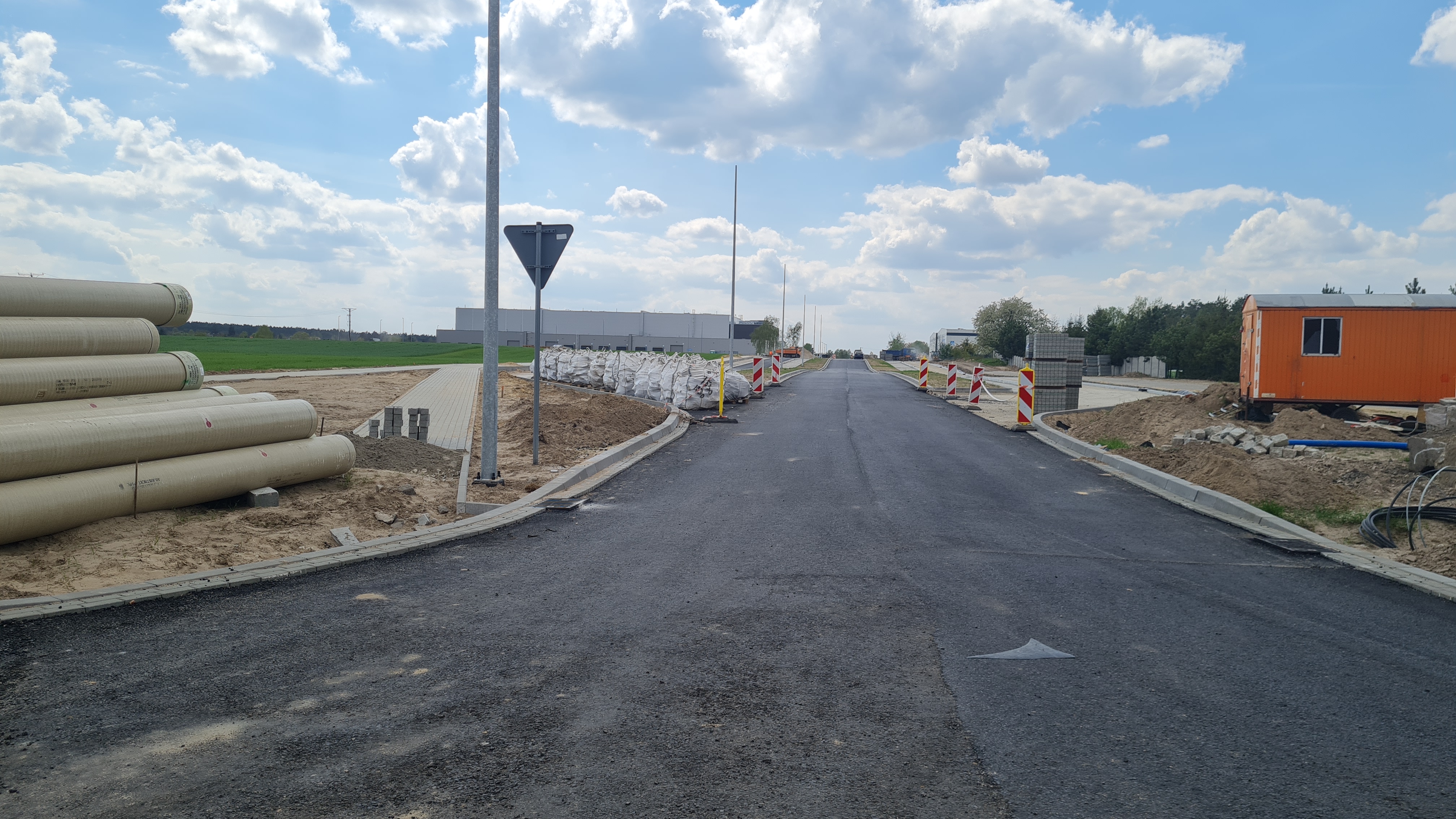 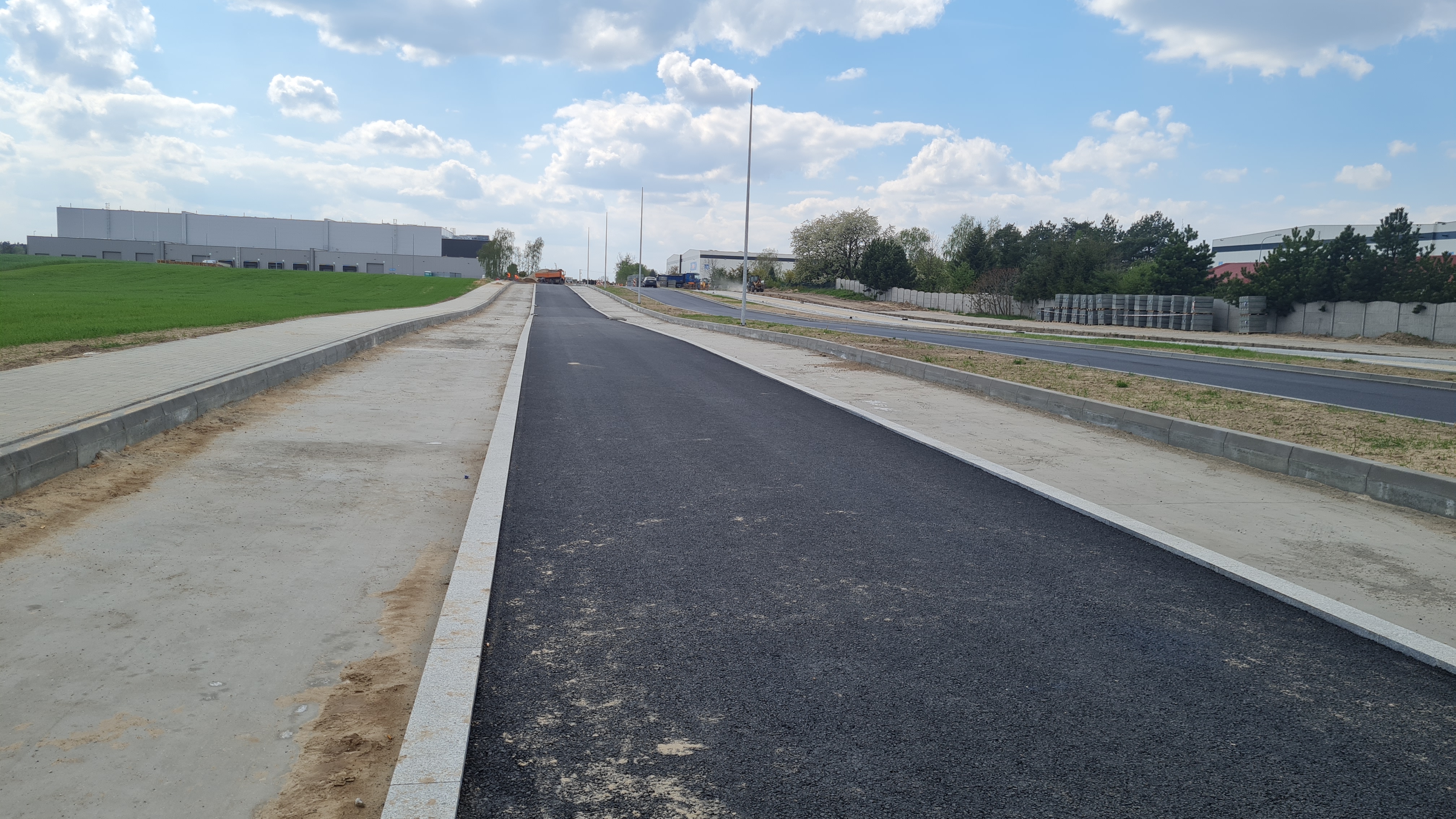 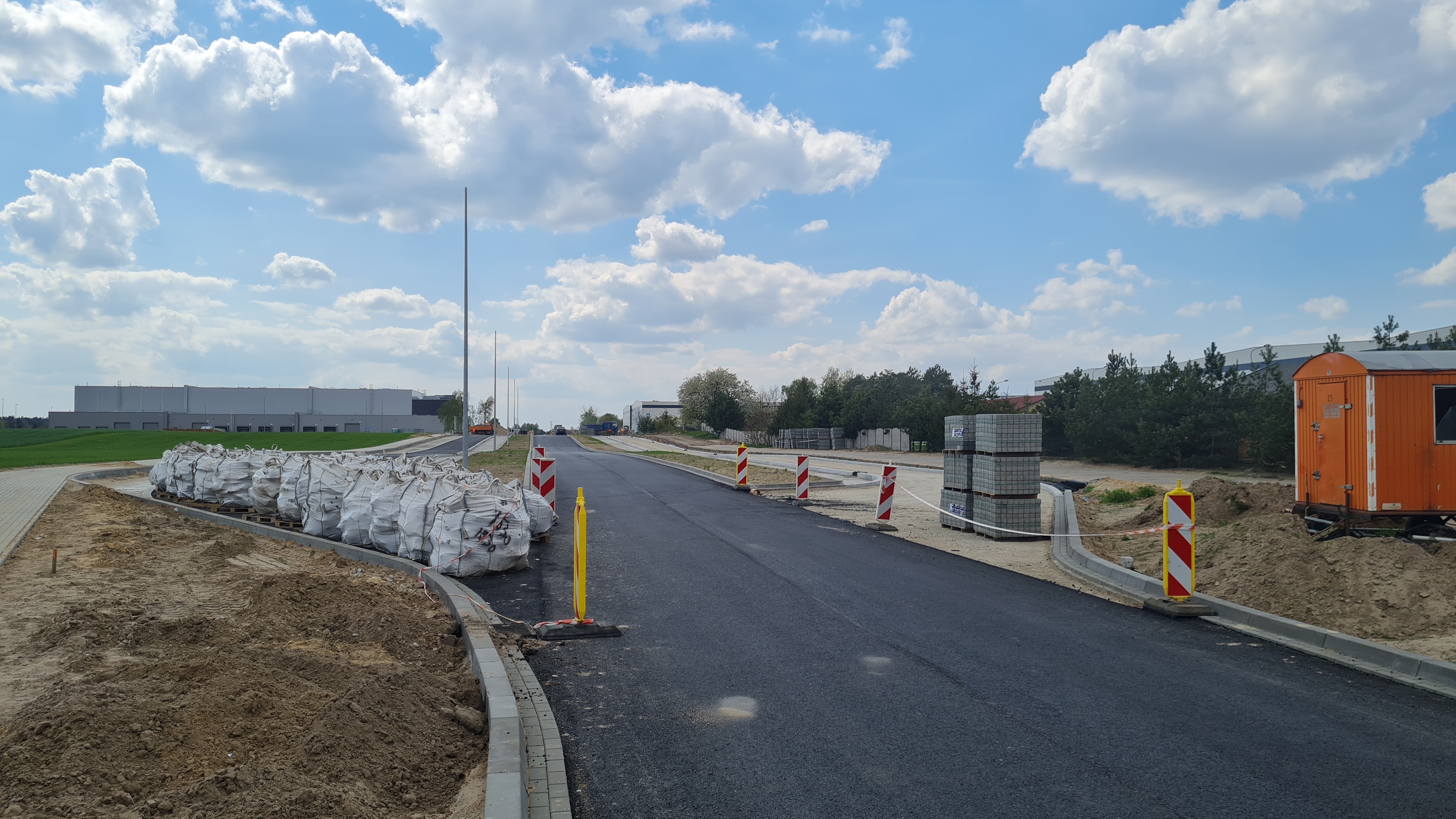 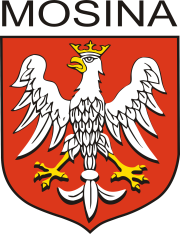 W roku 2021 zrealizowano kilkadziesiąt mniejszych  zadań inwestycyjnych. Wykonane projekty powinny mieć  kontynuację w latach następnych
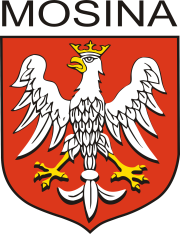 W roku 2021 zrealizowano kilkadziesiąt mniejszych  zadań inwestycyjnychc.d.
W 2021 roku zrealizowano również kilkadziesiąt zadań inwestycyjnych w ramach środków wydatkowanych przez jednostki pomocnicze – nakłady w oświetlenie, place zabaw, świetlice, zakup traktorków do koszenia trawy
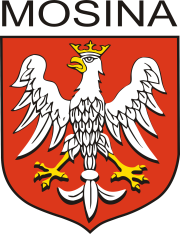 Środki zewnętrzne na realizację przyszłych zadań
W dniu 17 listopada 2021 roku w odpowiedzi na złożony wniosek o dofinansowanie z Programu Rządowy Fundusz Polski Ład: Program Inwestycji Strategicznych Gmina Mosina otrzymała WSTĘPNĄ PROMESĘ. Promesa inwestycyjna to dofinansowanie w kwocie 10.450.000,00 zł dotyczące realizacji zadań: Budowa ulic Kazimierza Odnowiciela, Bolesława Krzywoustego, Kazimierza Wielkiego, bez nazwy (odwodnienie) oraz ul. Kopernika, Kasztanowa, ul. Chopina (frag.).  
Zgodnie z przyznaną promesą Gmina miała  6 m-cy na ogłoszenie postępowania zakupowego mającego na celu wyłonienie Wykonawcy i dotrzymała tego terminu.  Na dzień dzisiejszy wiemy już, że w  wyniku postępowania został wyłoniony Wykonawca a niebawem rozpoczną się prace budowlane.
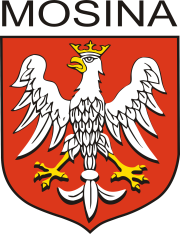 Przychody i rozchody w 2021 r.
Przychody wykonano w kwocie 14.219.675,24 zł, na którą składają się:
5.000.000,00 zł – przychody ze sprzedaży innych papierów wartościowych,
9.219.675,24 zł - są to wolne środki, o których mowa w art.217 ust.2 pkt 6 ustawy o finansach publicznych.

   Wykonanie rozchodów stanowi kwotę 9.500.000,00 zł – wykup innych papierów  wartościowych (obligacji)
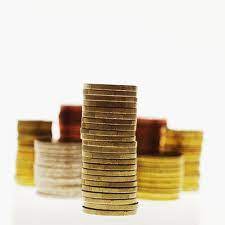 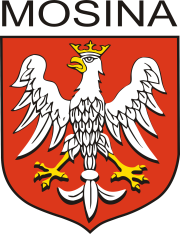 Równoważenie budżetu w części dotyczącej dochodów i wydatków bieżących
Zgodnie z art.242 ustawy o finansach publicznych wykonane wydatki bieżące nie mogą być wyższe niż wykonane dochody bieżące powiększone o przychody, o których mowa w art. 217 ust.2
Saldo operacyjne budżetu z art.242 osiągnęło wartość dodatnią i wyniosło 21.273.464,86 zł.
W roku 2021 wykonane wydatki bieżące stanowią 89% wykonanych dochodów bieżących i jest to 6% spadek tej relacji w stosunku do wykonania roku 2020. 
Jest to wynik racjonalnego gospodarowania środkami finansowymi Gminy i w związku z tym w roku 2021 nie doszło do niezachowania relacji, o której mowa w art. 242 uofp.
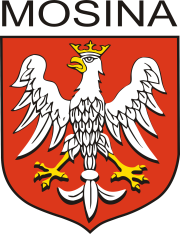 Obsługa zadłużenia – wskaźniki procentowe
W 2021 roku indywidualny wskaźnik zadłużenia Gminy Mosina został spełniony. W Gminie Mosina nie występuje ryzyko niezachowania ustawowej relacji zadłużenia